WELCOME
2
Collective Bargaining I: Legal Framework
Introduction to Collective Bargaining Series
FSED
Train-the-trainer
Collective Bargaining: Legal Frameworks
Collective Bargaining: Legal Frameworks
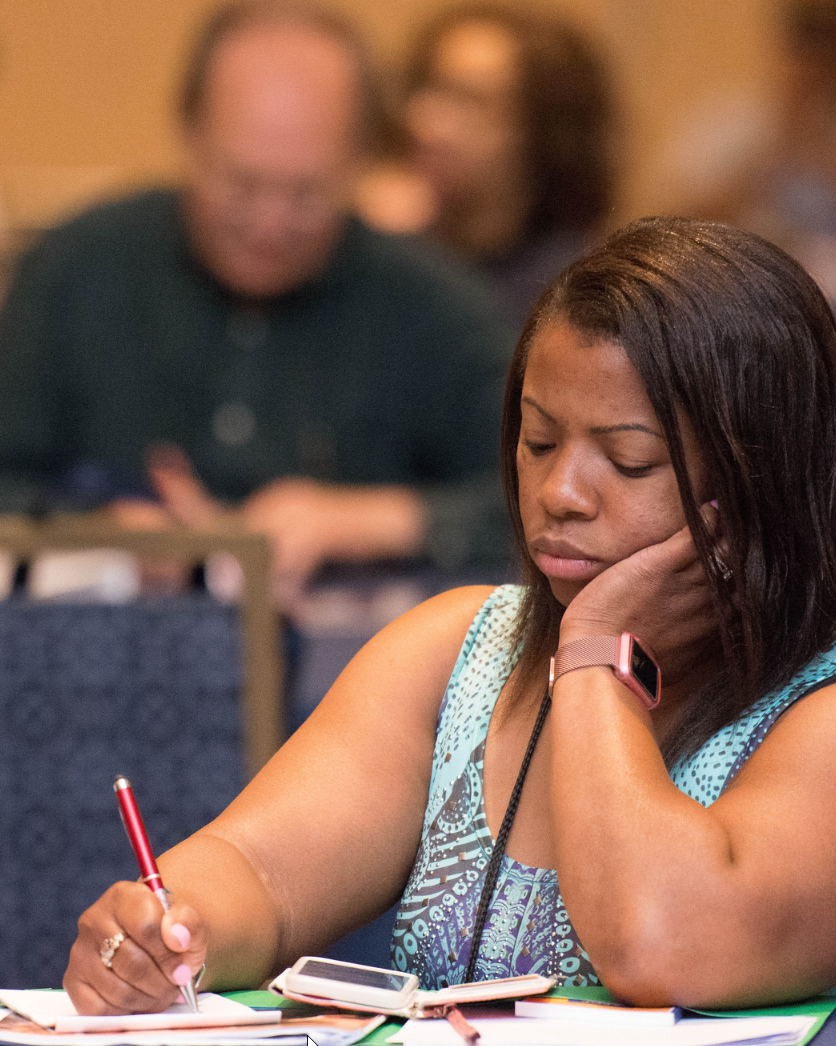 Collective Bargaining: Legal Frameworks
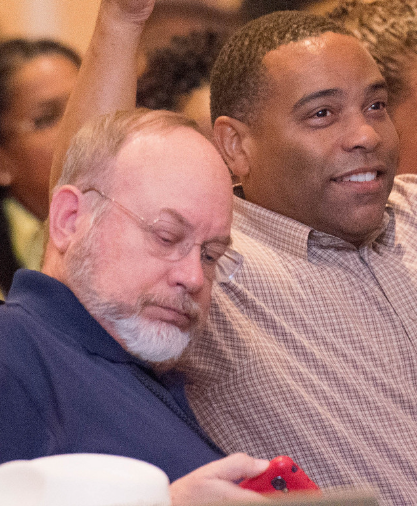 What is in the Toolkit:
Instructor Guide
Participant Workbook
Manual
PowerPoint 
Reorganization Scenario Video
6
The Instructor Guide
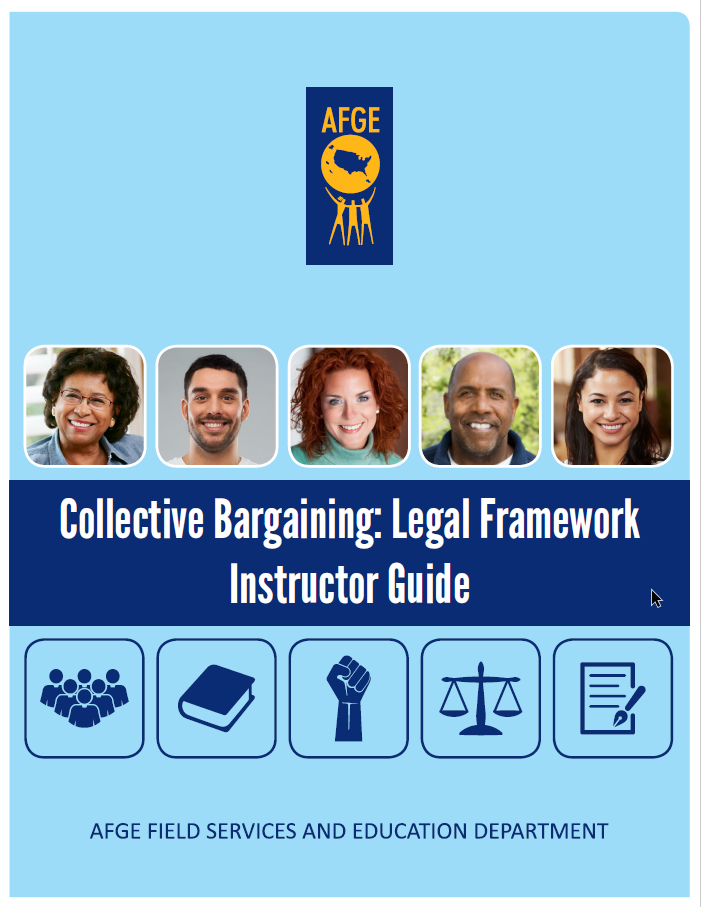 The Instructor Guide
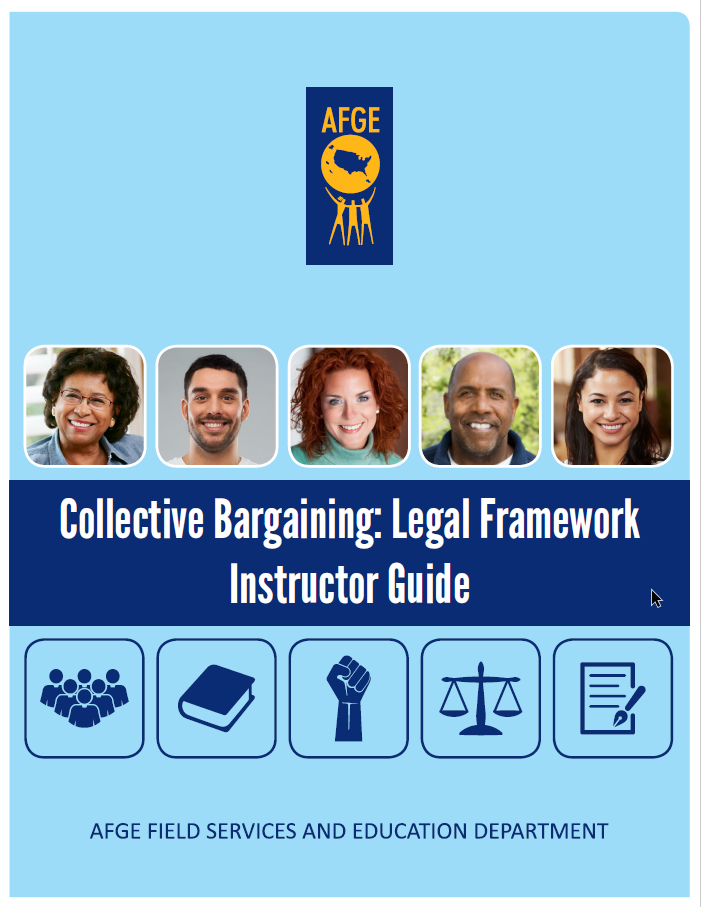 The Instructor Guide
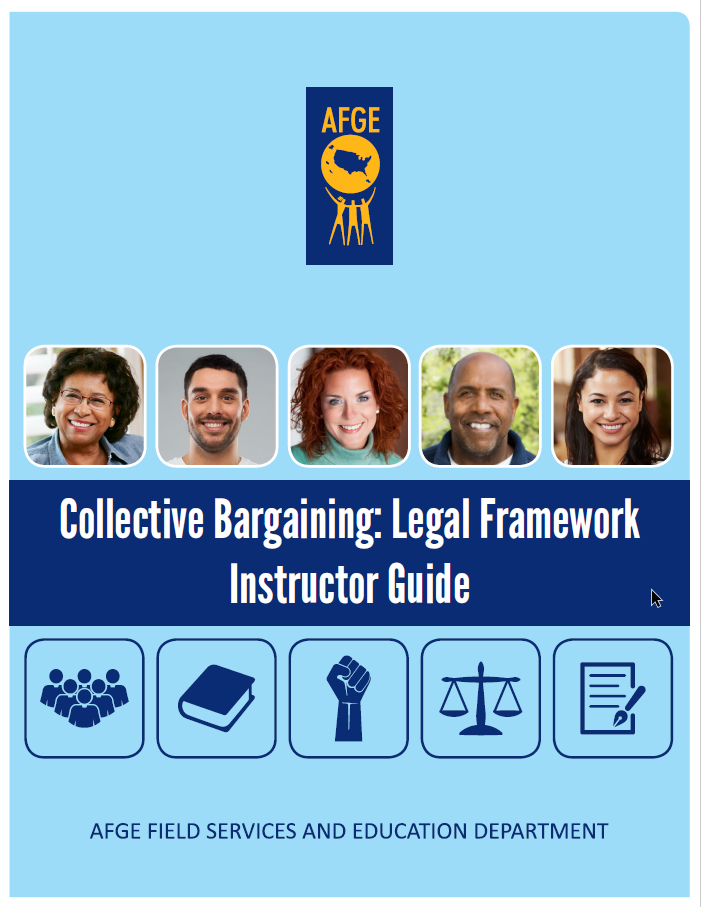 The Instructor Guide
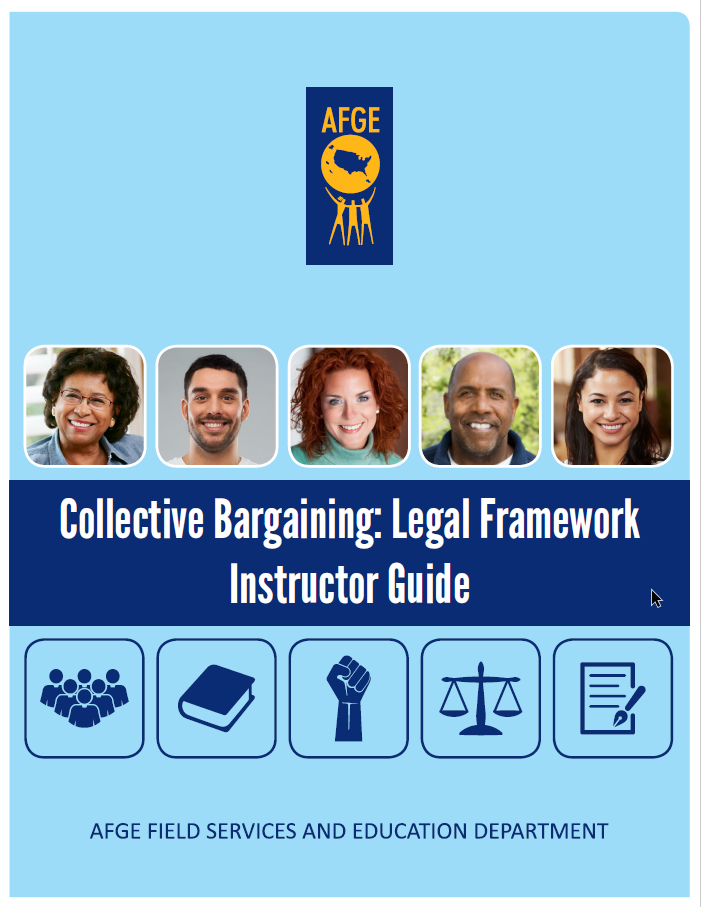 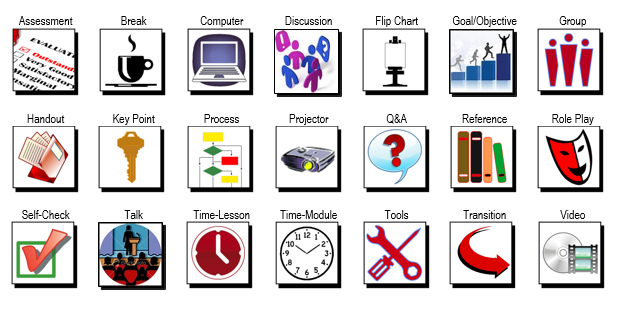 The Participant Workbook
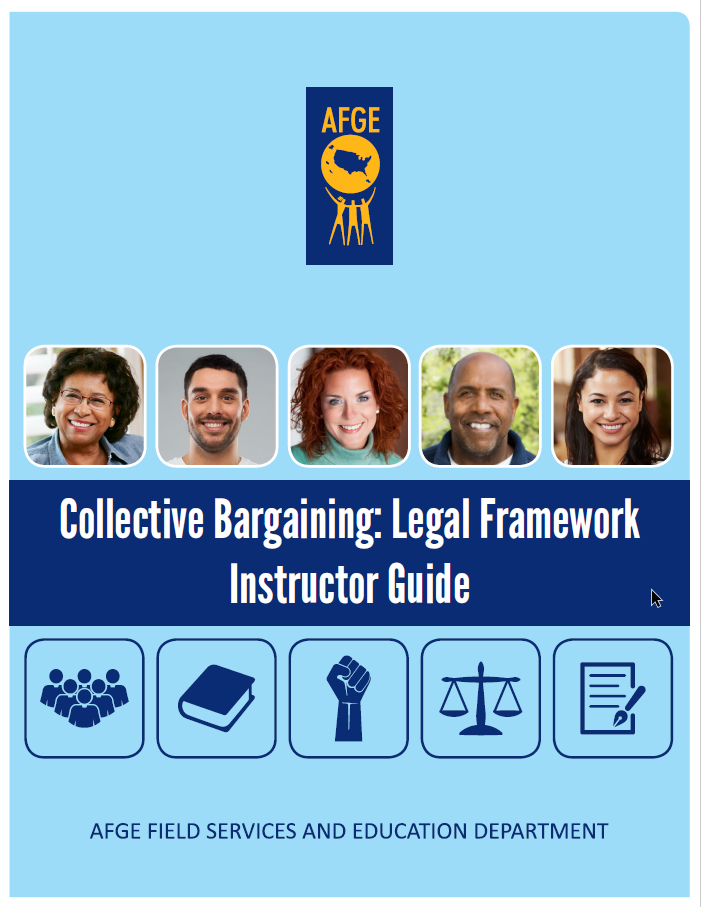 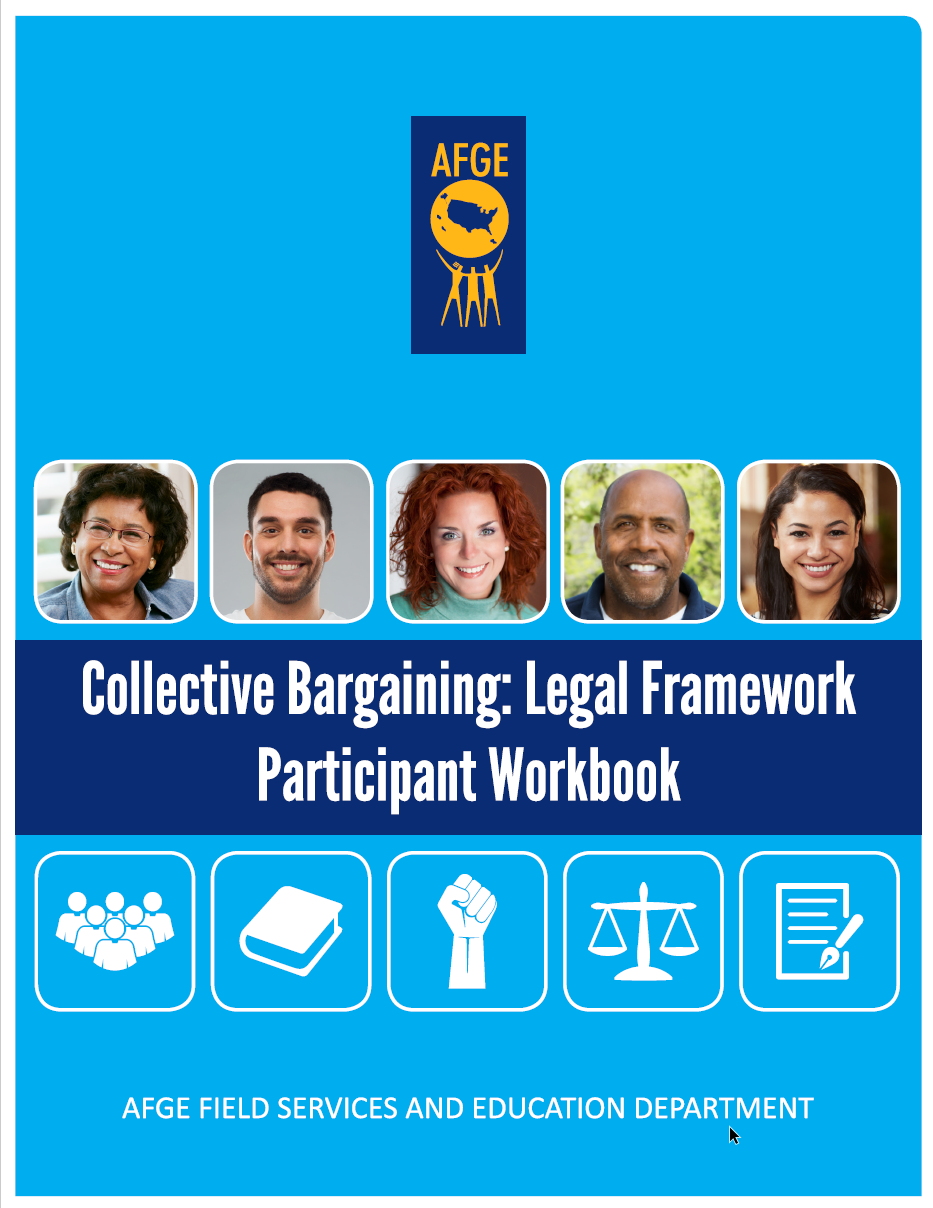 The Manual
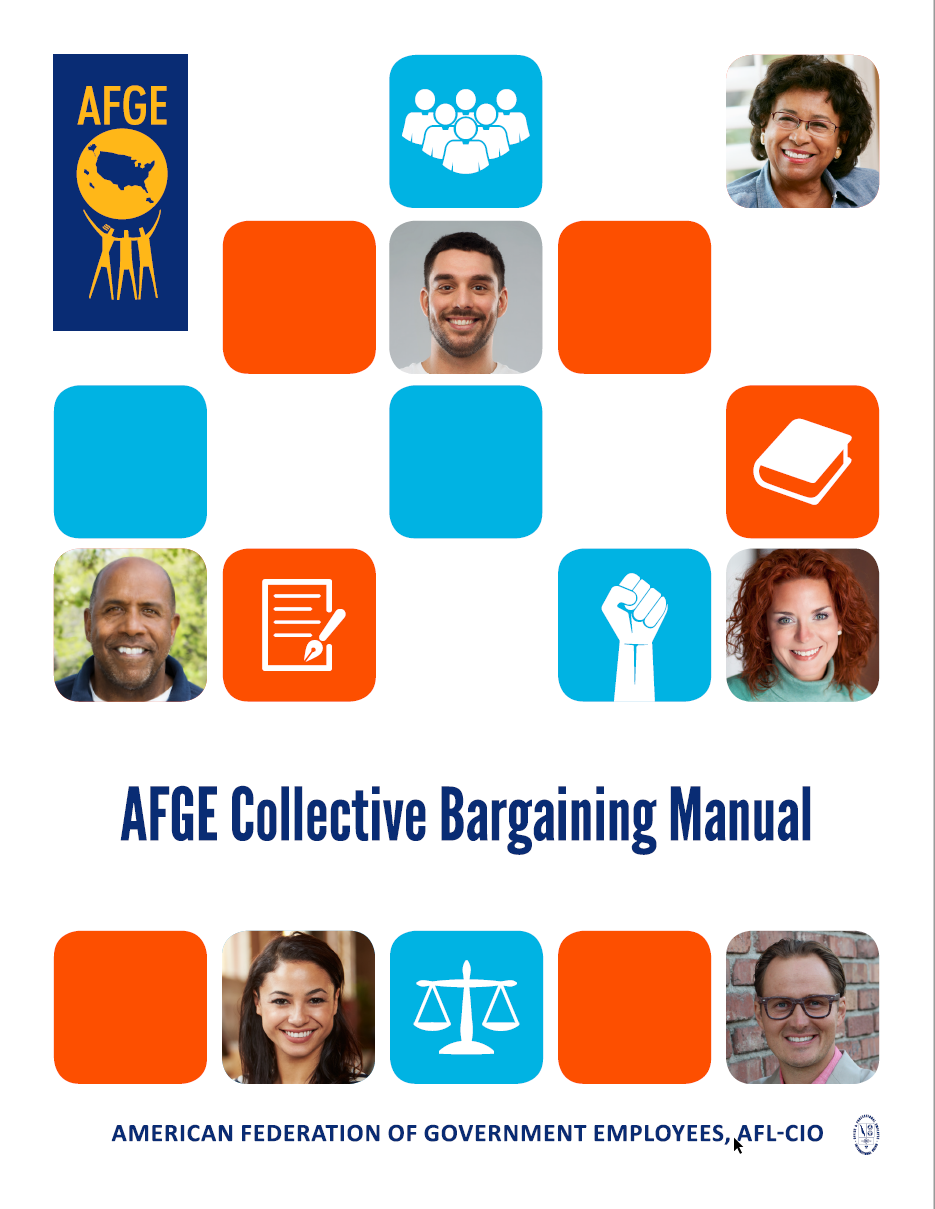 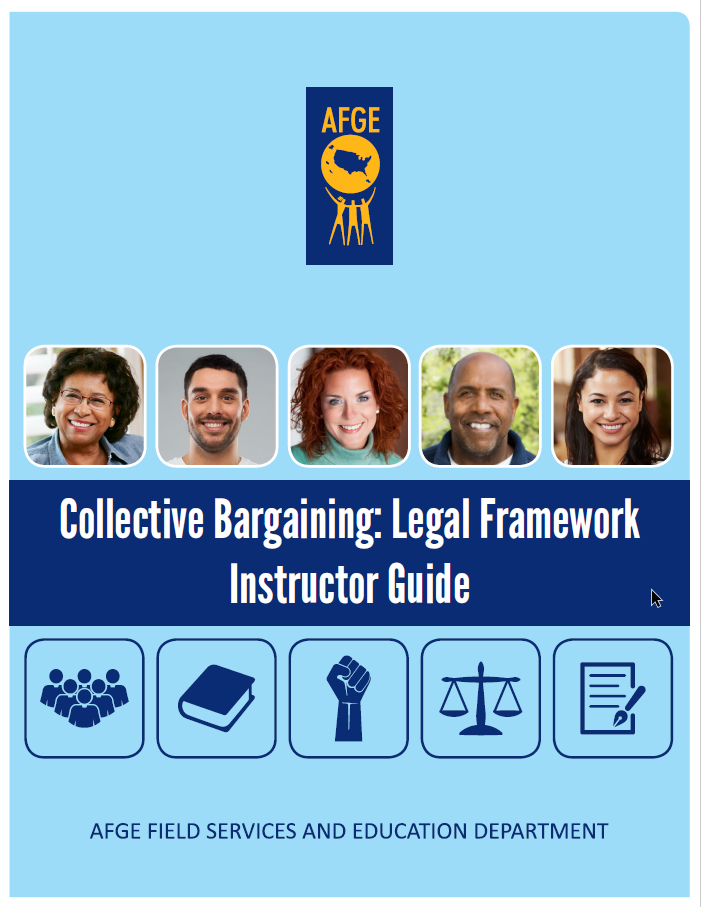 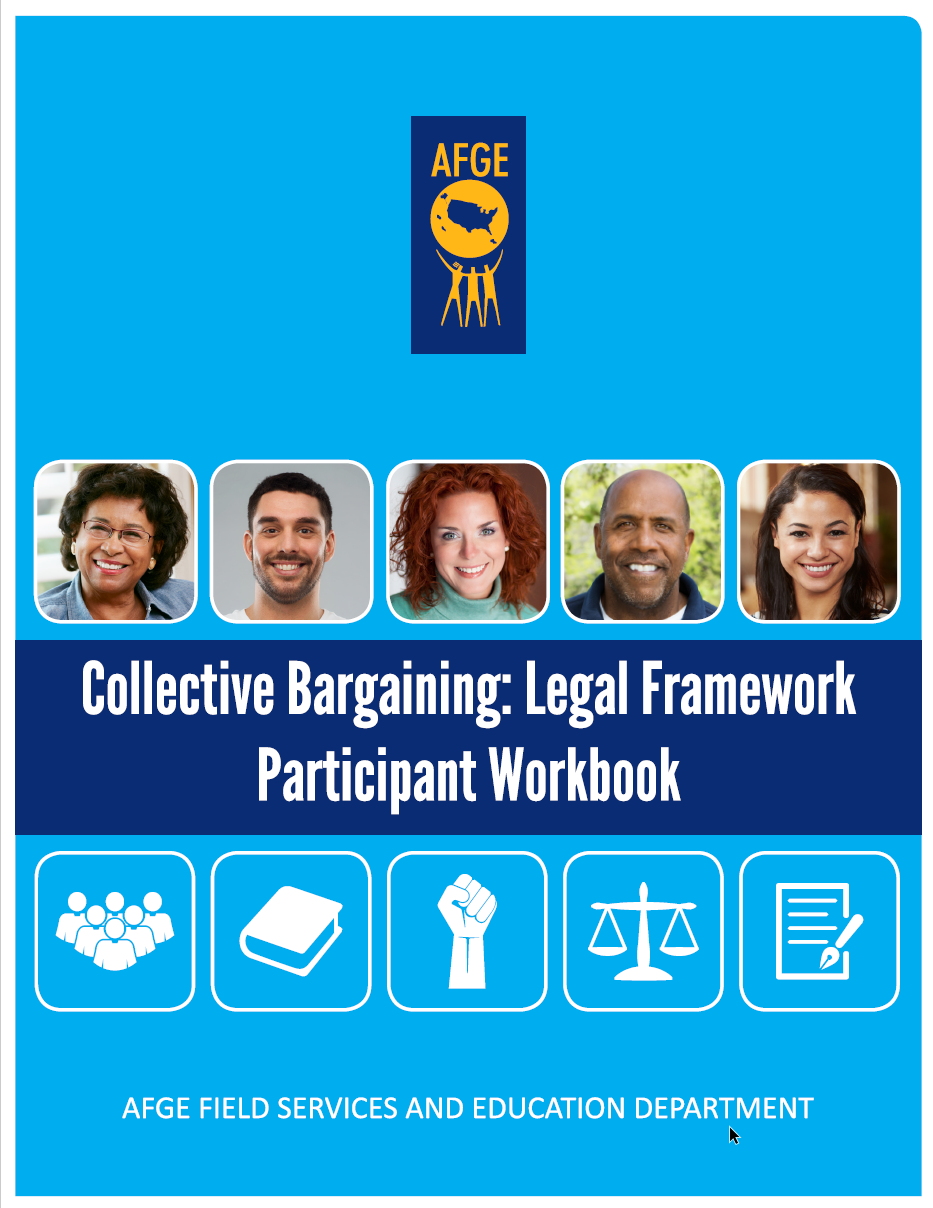 The PowerPoint
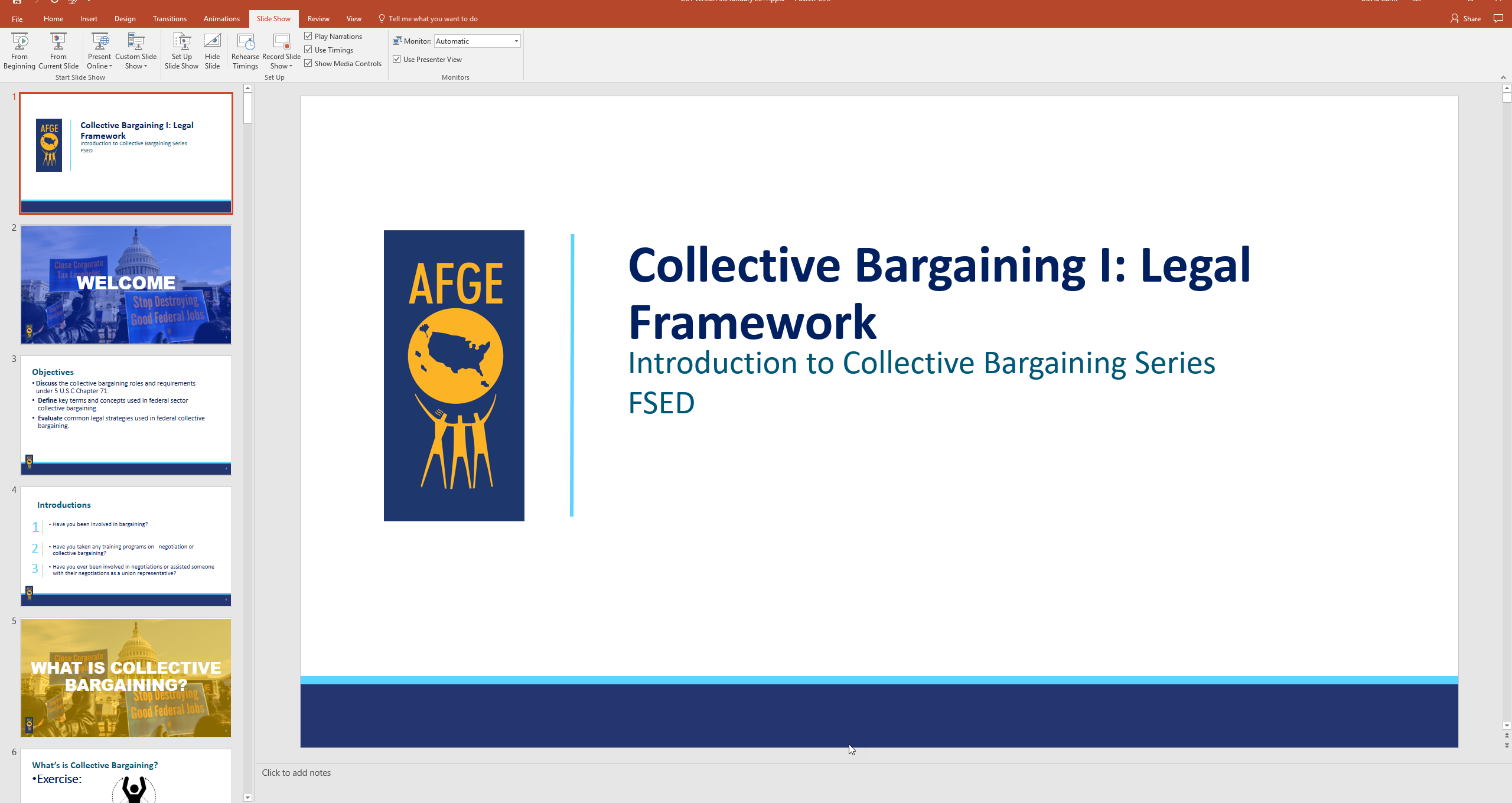 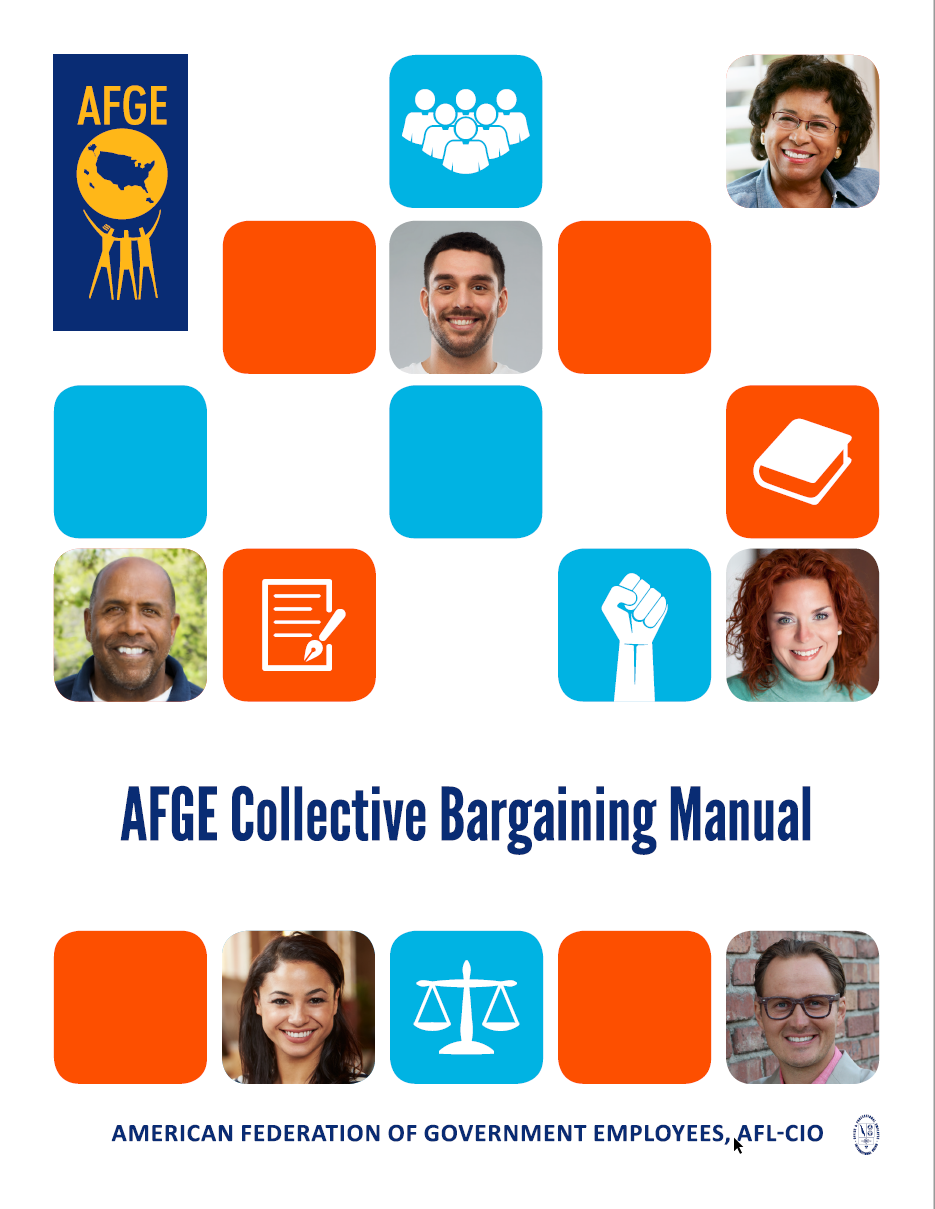 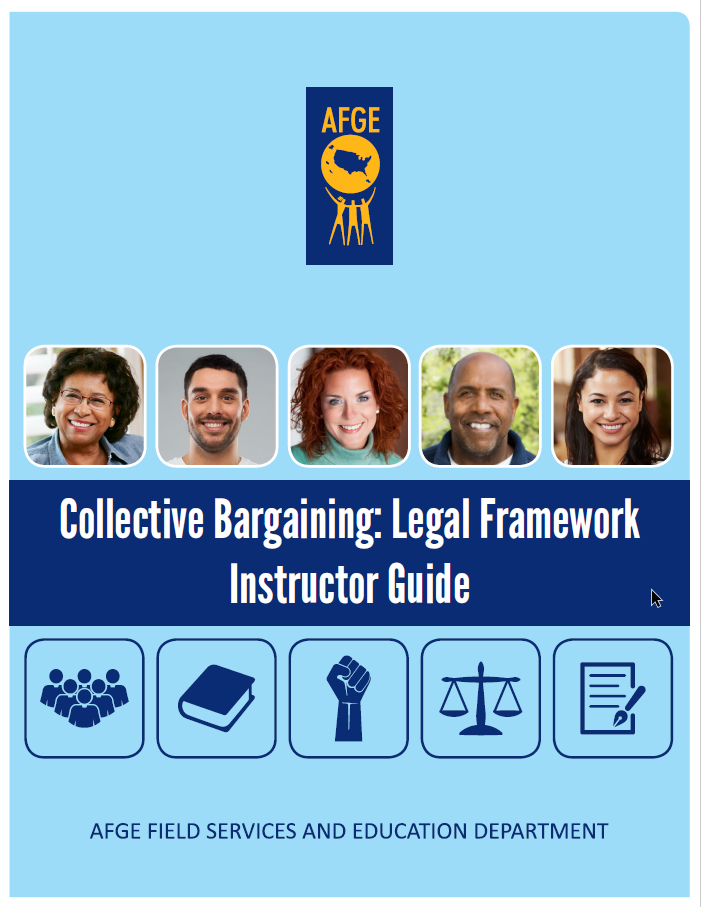 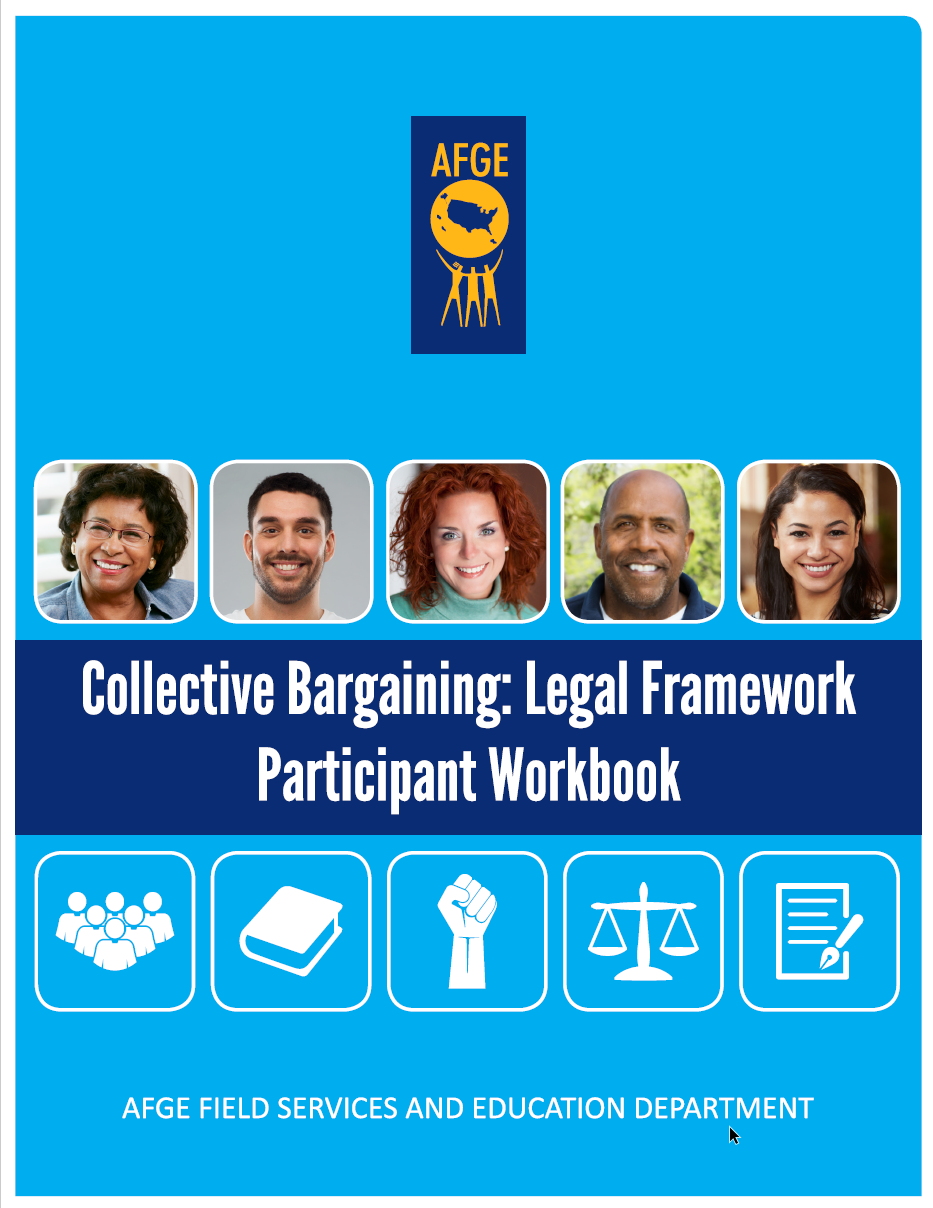 The Reorganization Scenario Video
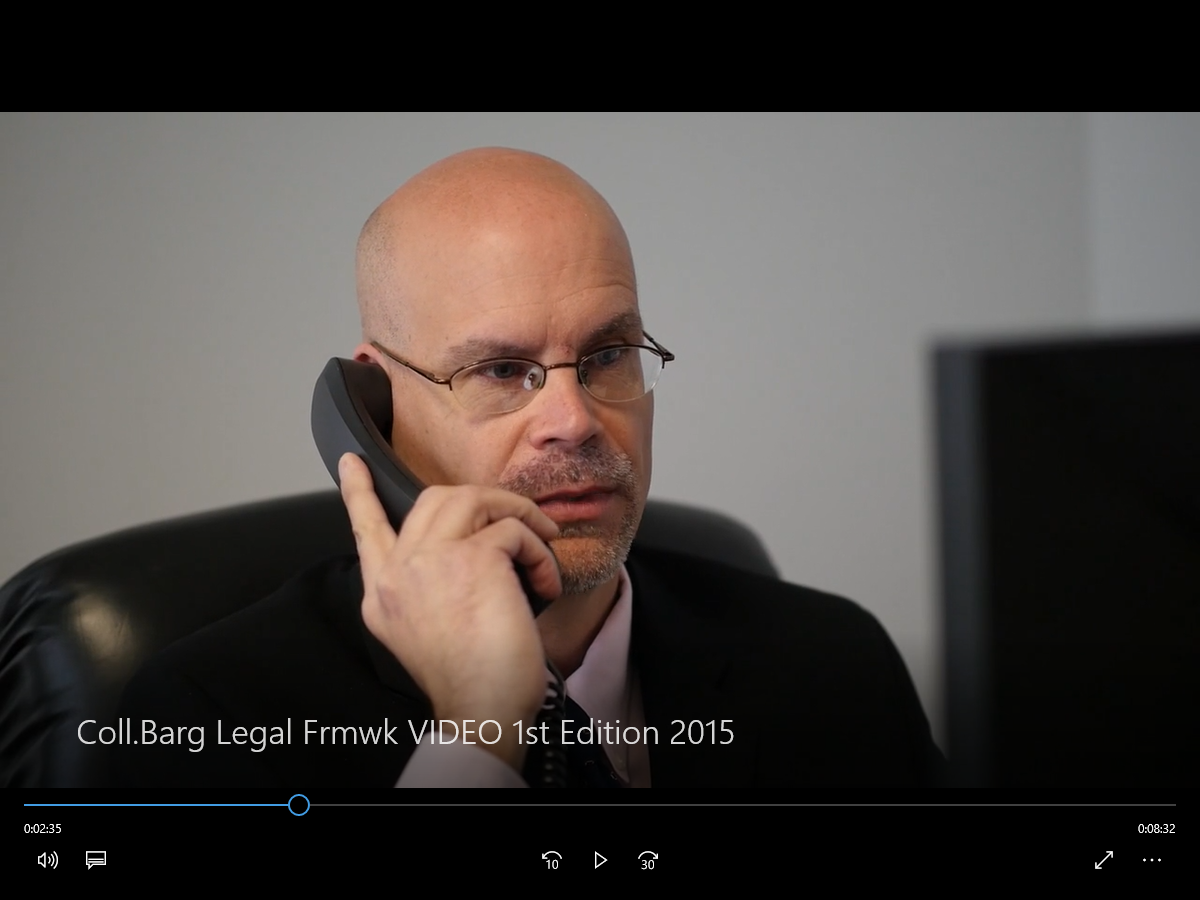 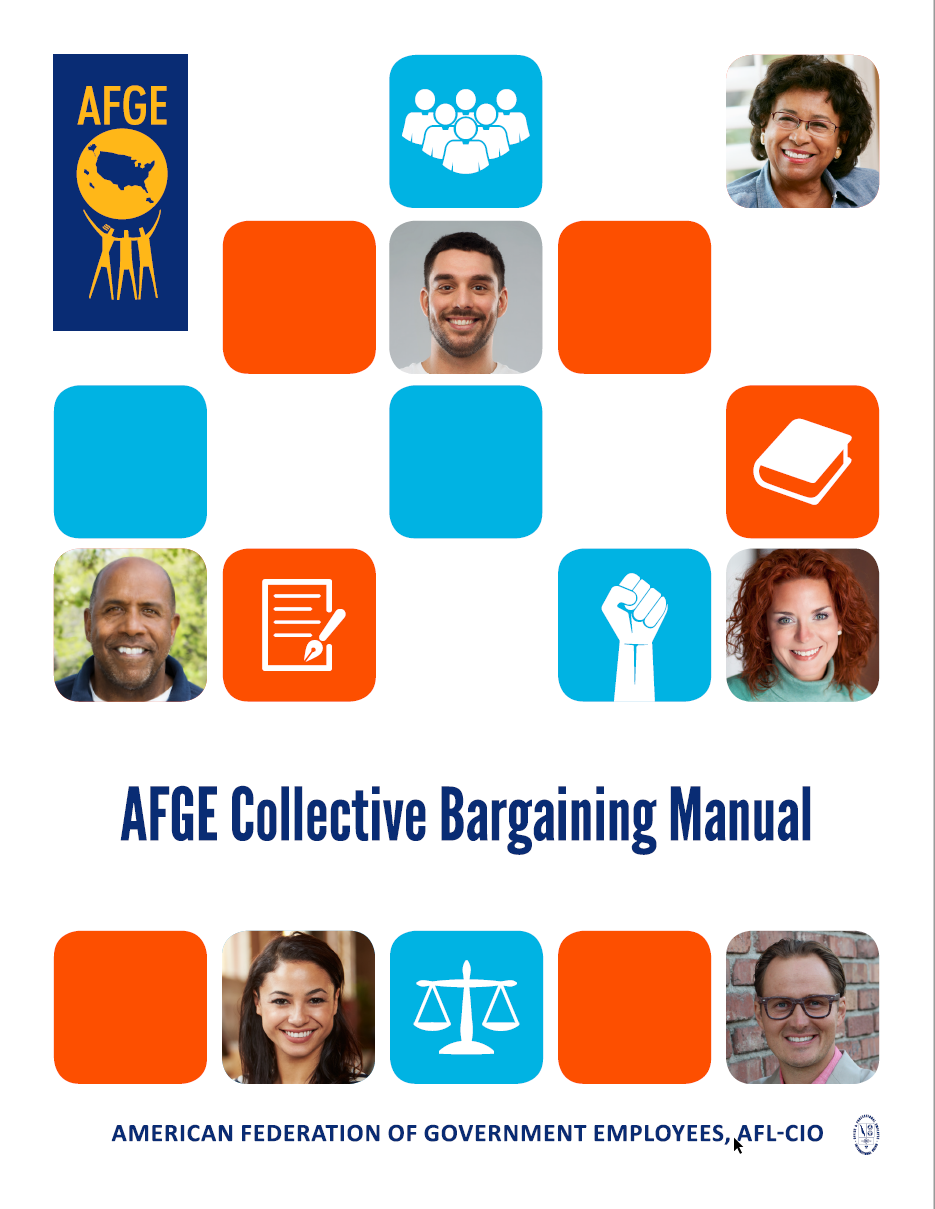 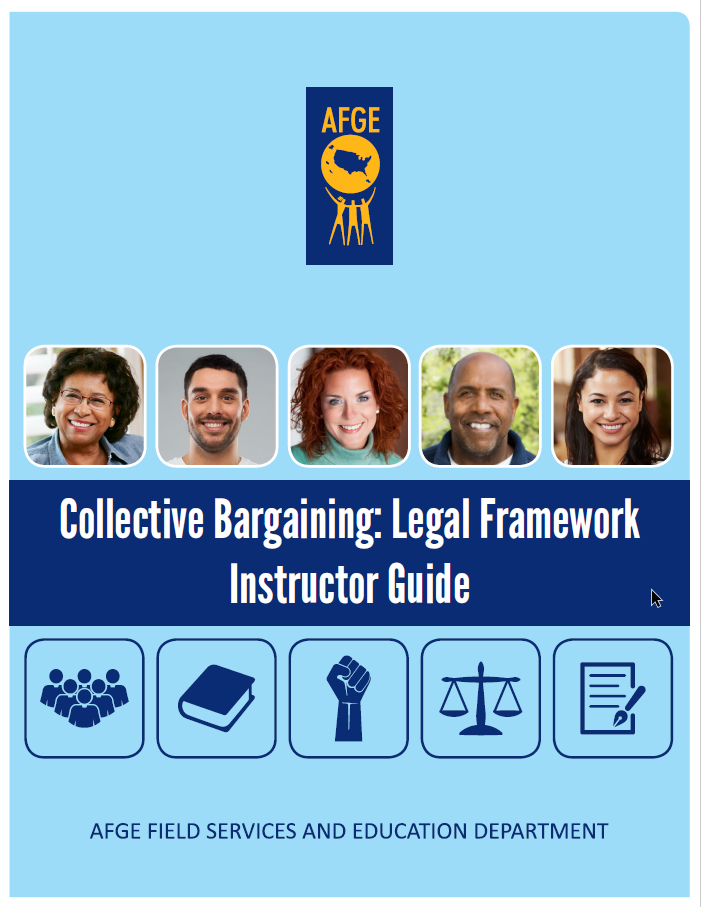 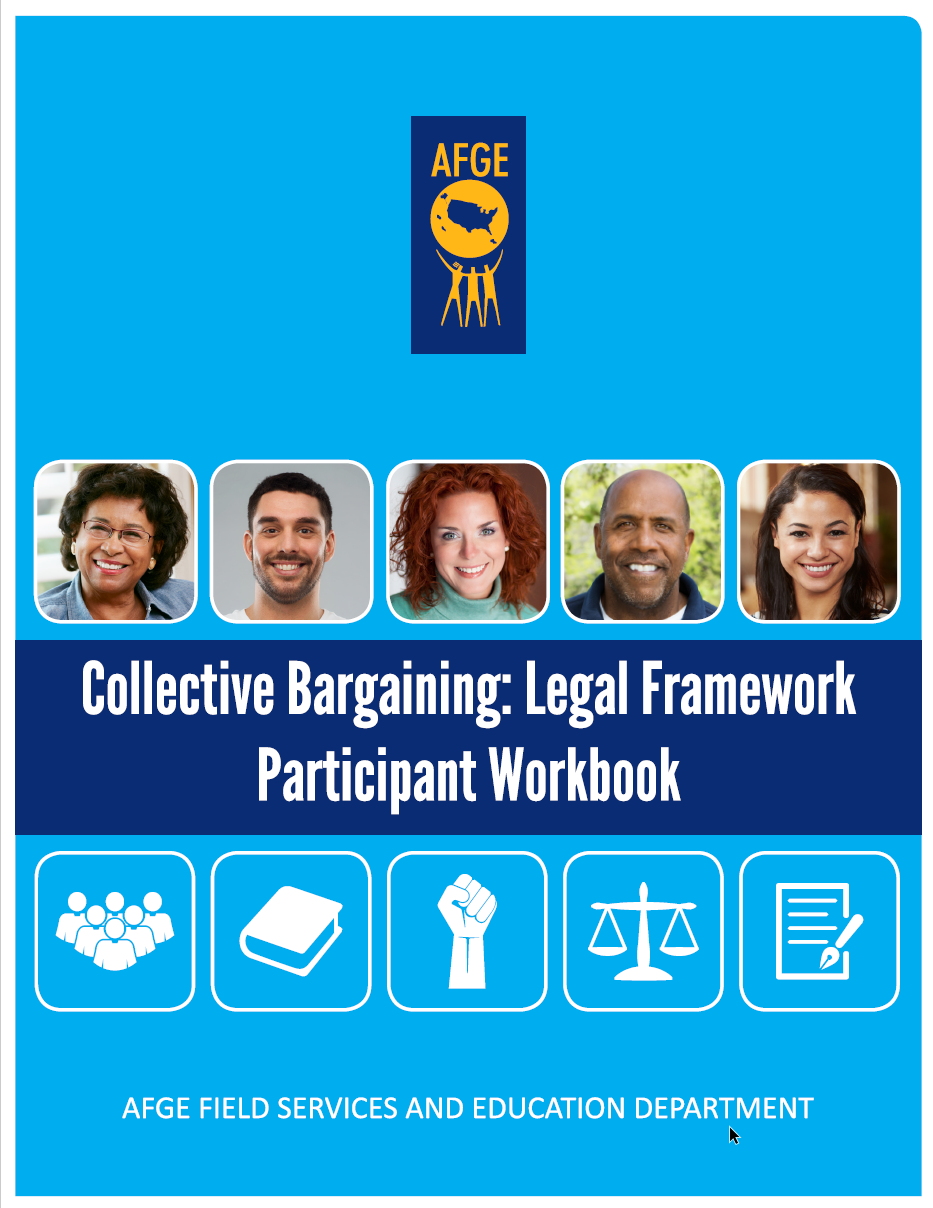 Everything you need:
3-4 Laptops
5 USB drives
Internet connection
LCD projector and cables to laptop
External/House Speakers (do not rely on laptop speakers)
CB1 Workbook with handouts and exercises
CB1 Course Manual
CB1 Instructor Guide
CB1 PowerPoint Presentation
CB1 Reorganization Scenario Video
5 U.S.C. Chapter 71 Handout
Flipcharts (1 with self-adhesive backing is recommended)
Markers (for the trainer and a few for participant tables)
Painter’s Tape (or something to post flipchart paper)
The Content of the Class
2
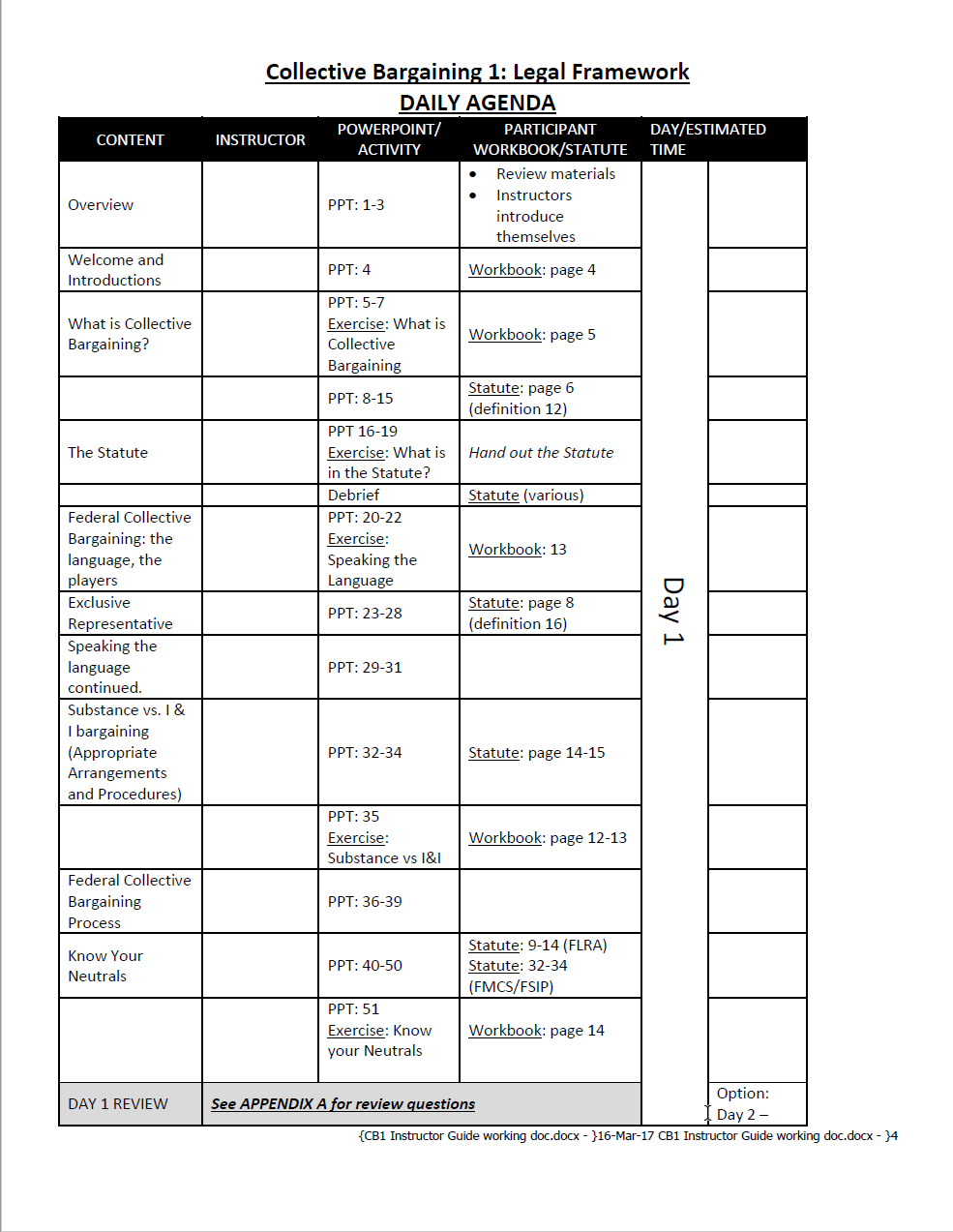 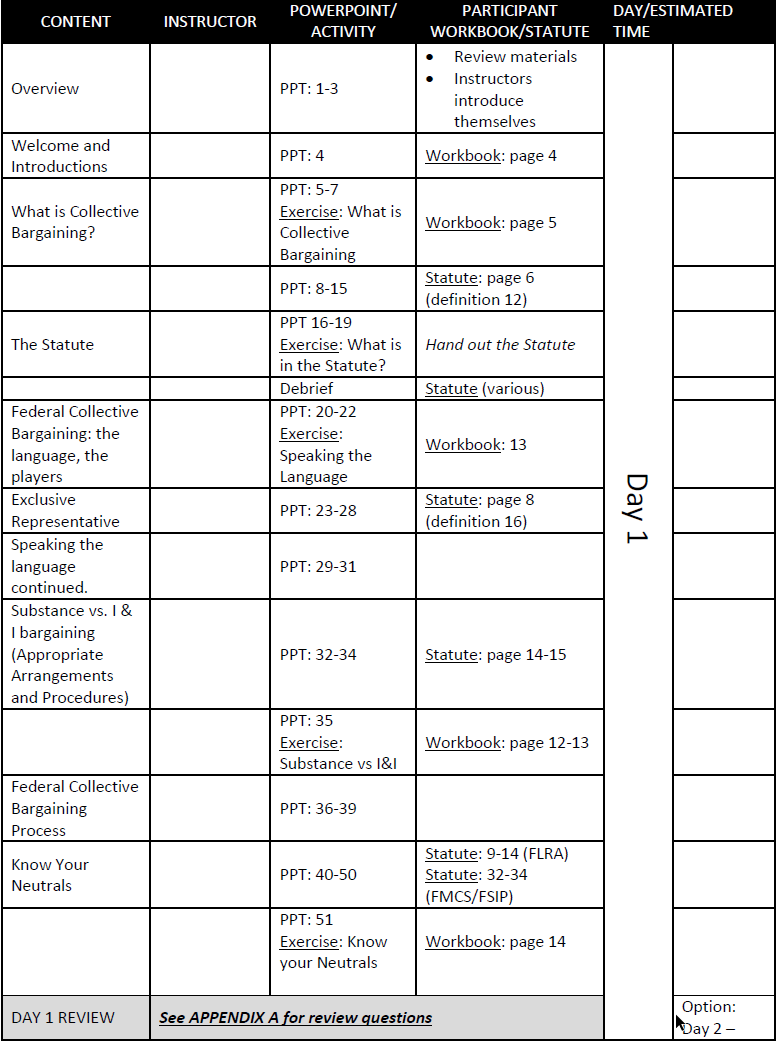 6
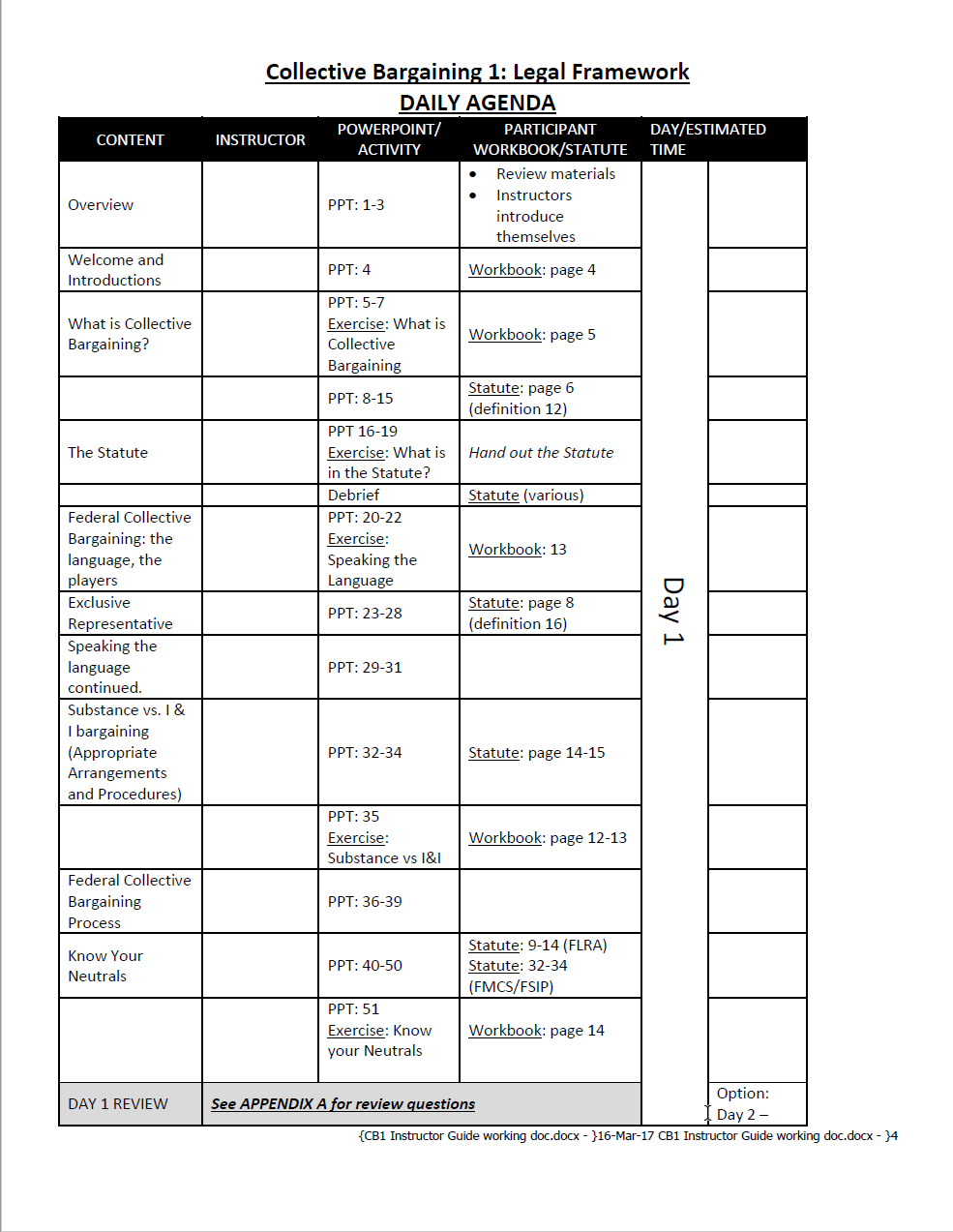 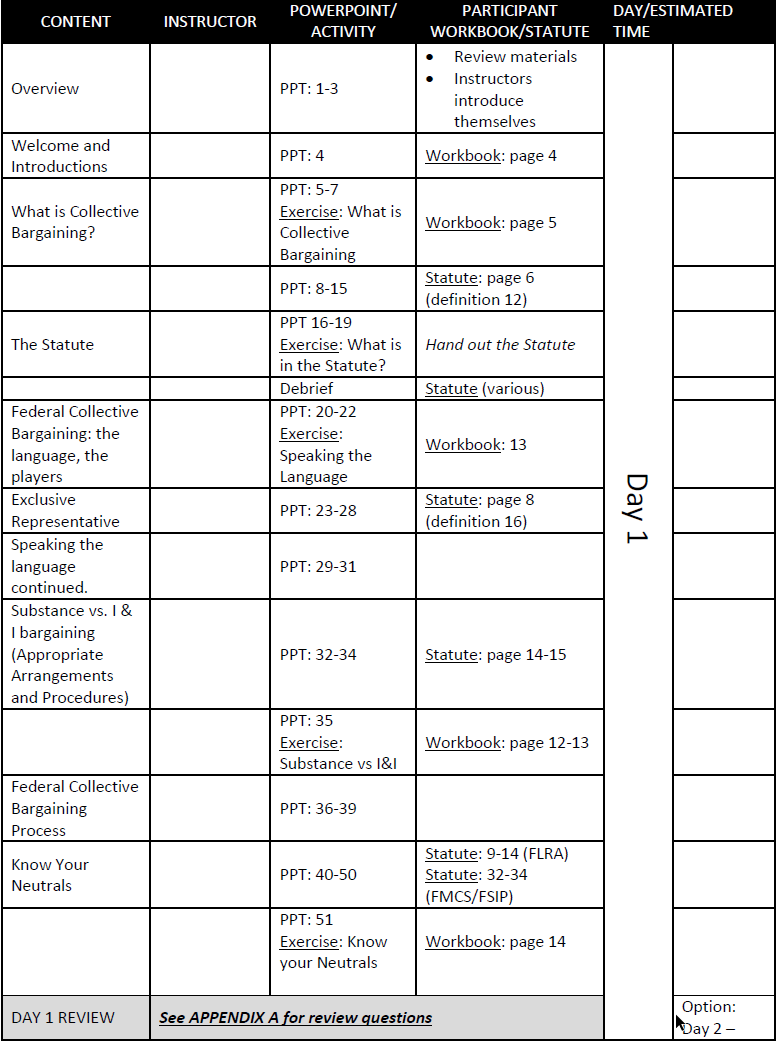 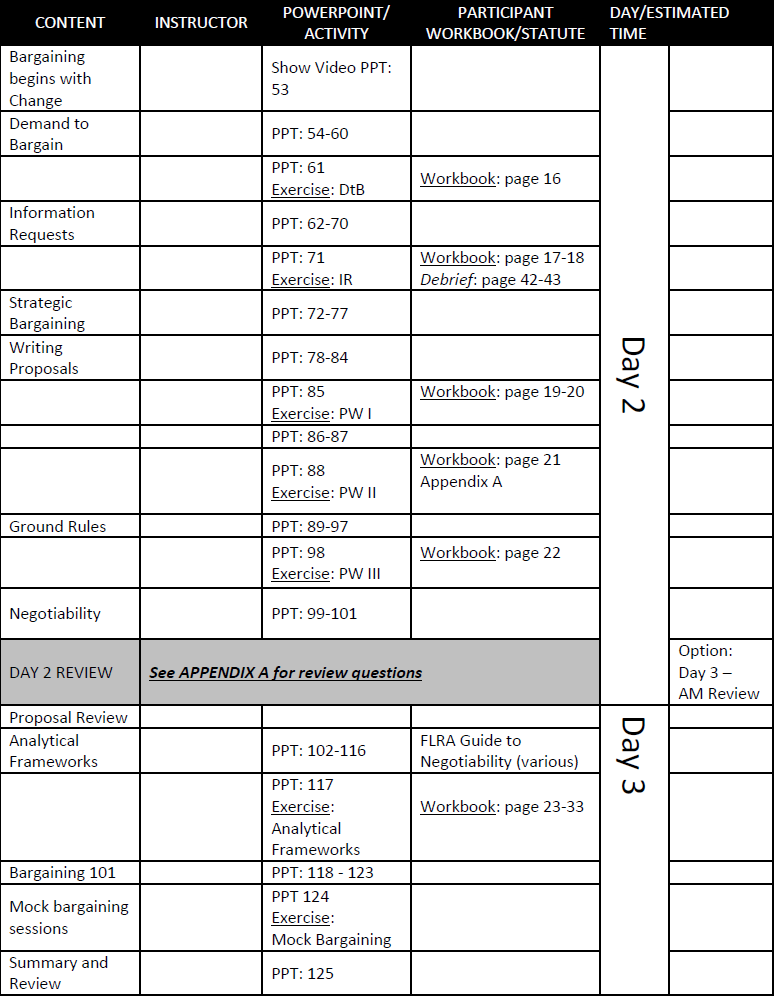 6
Introduction
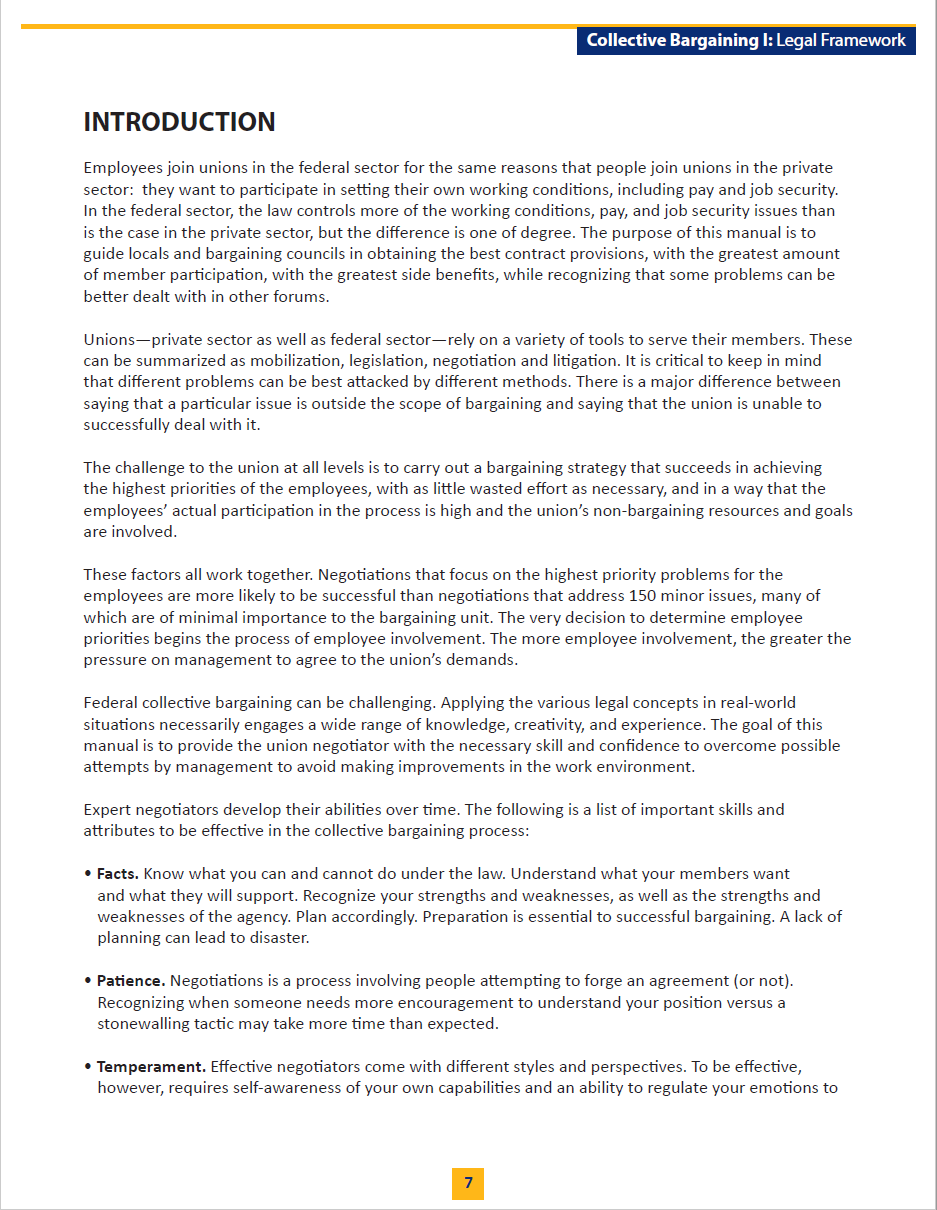 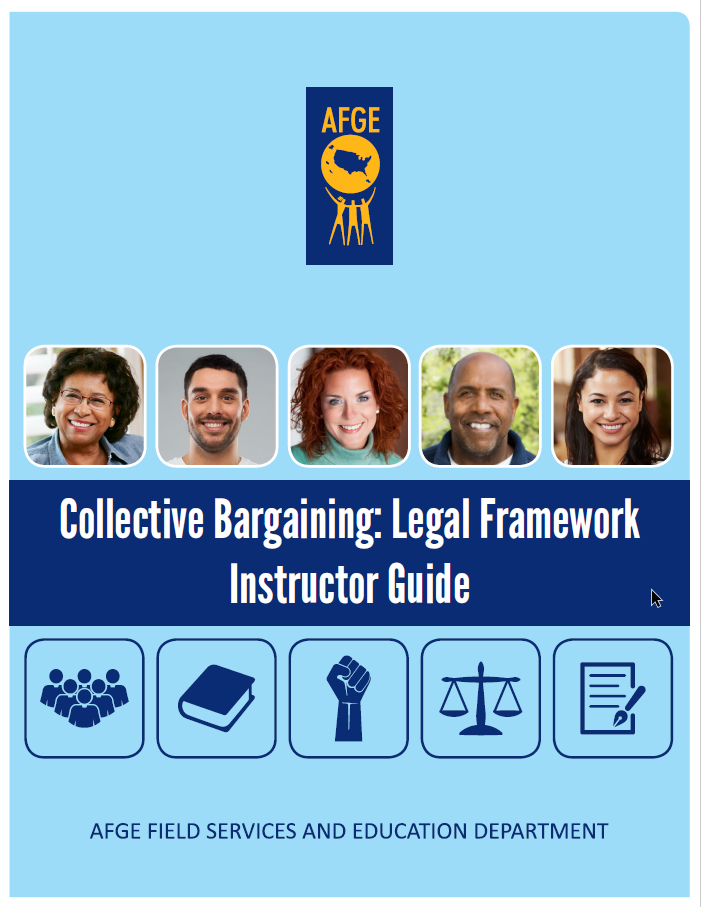 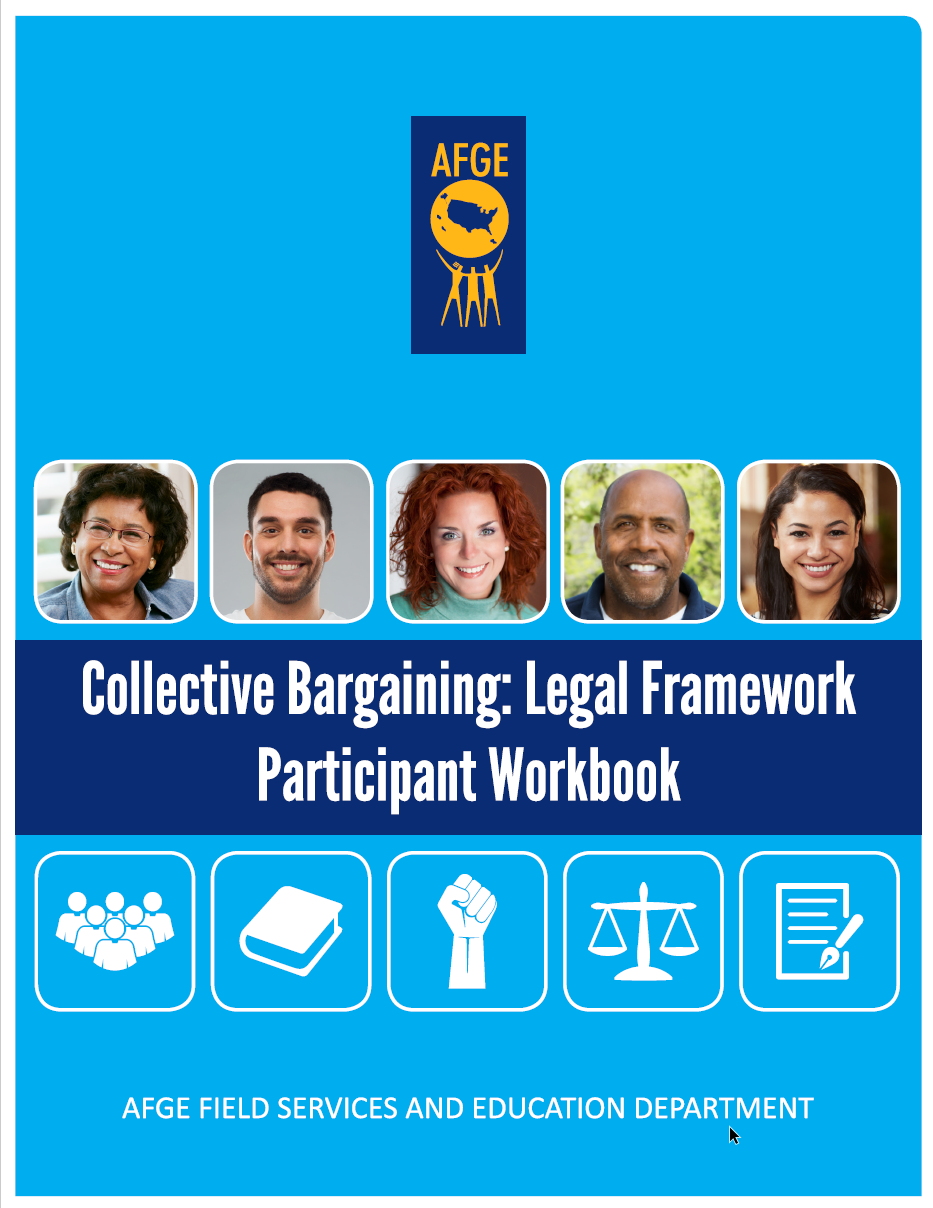 What is Collective Bargaining
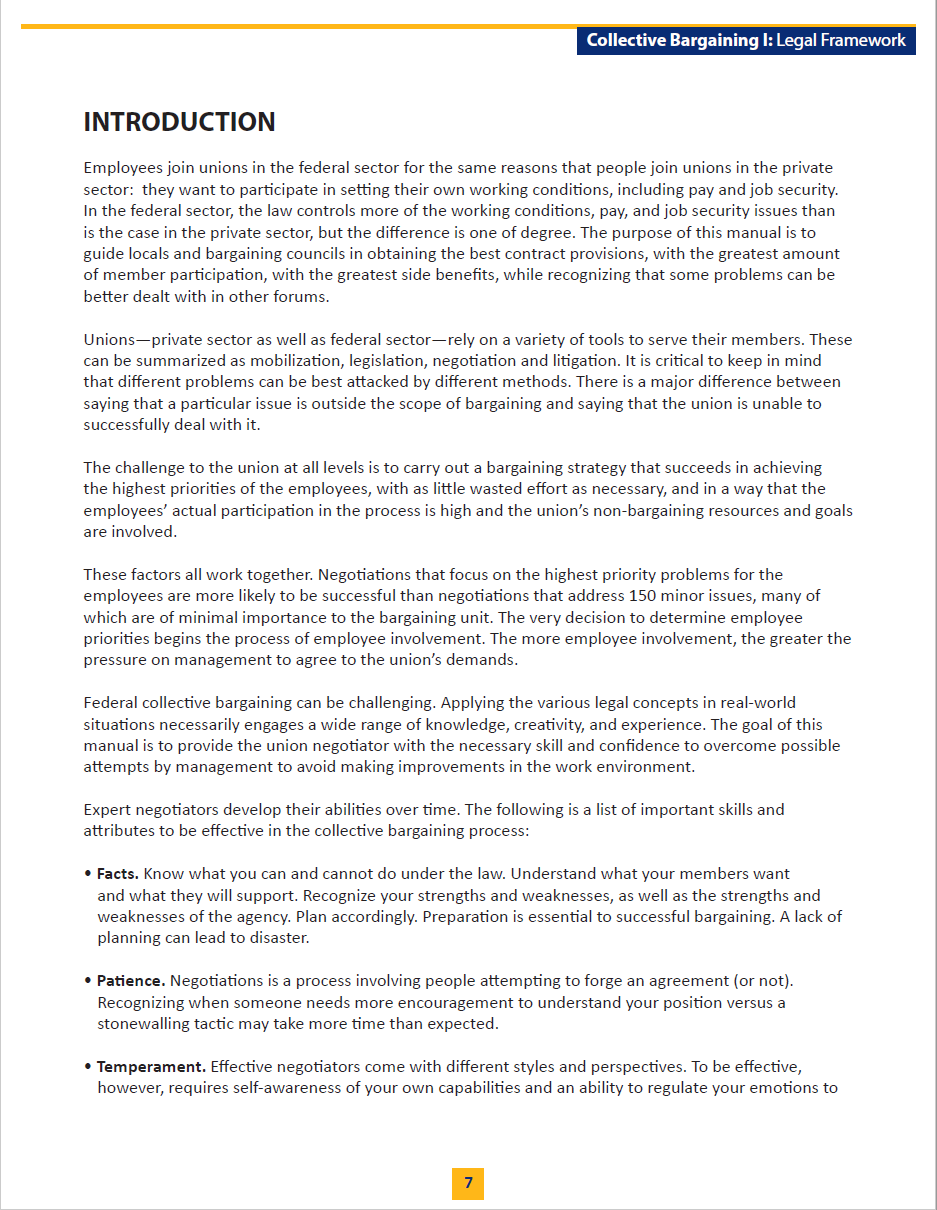 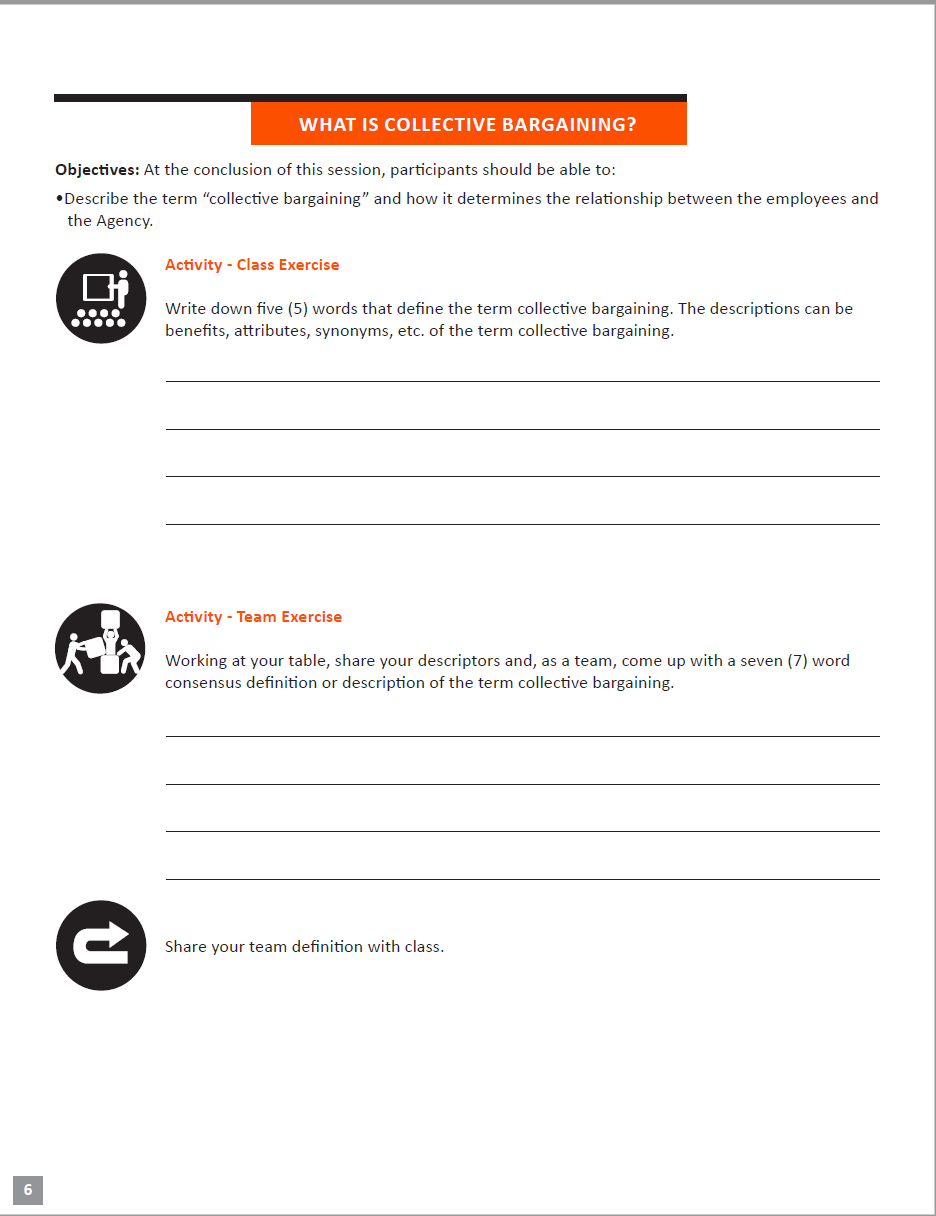 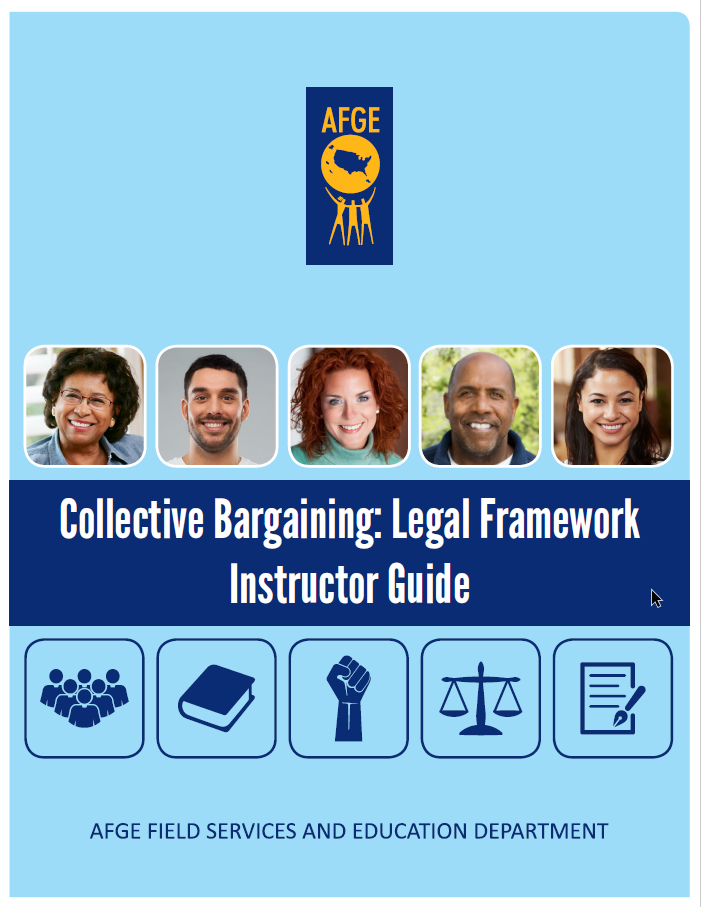 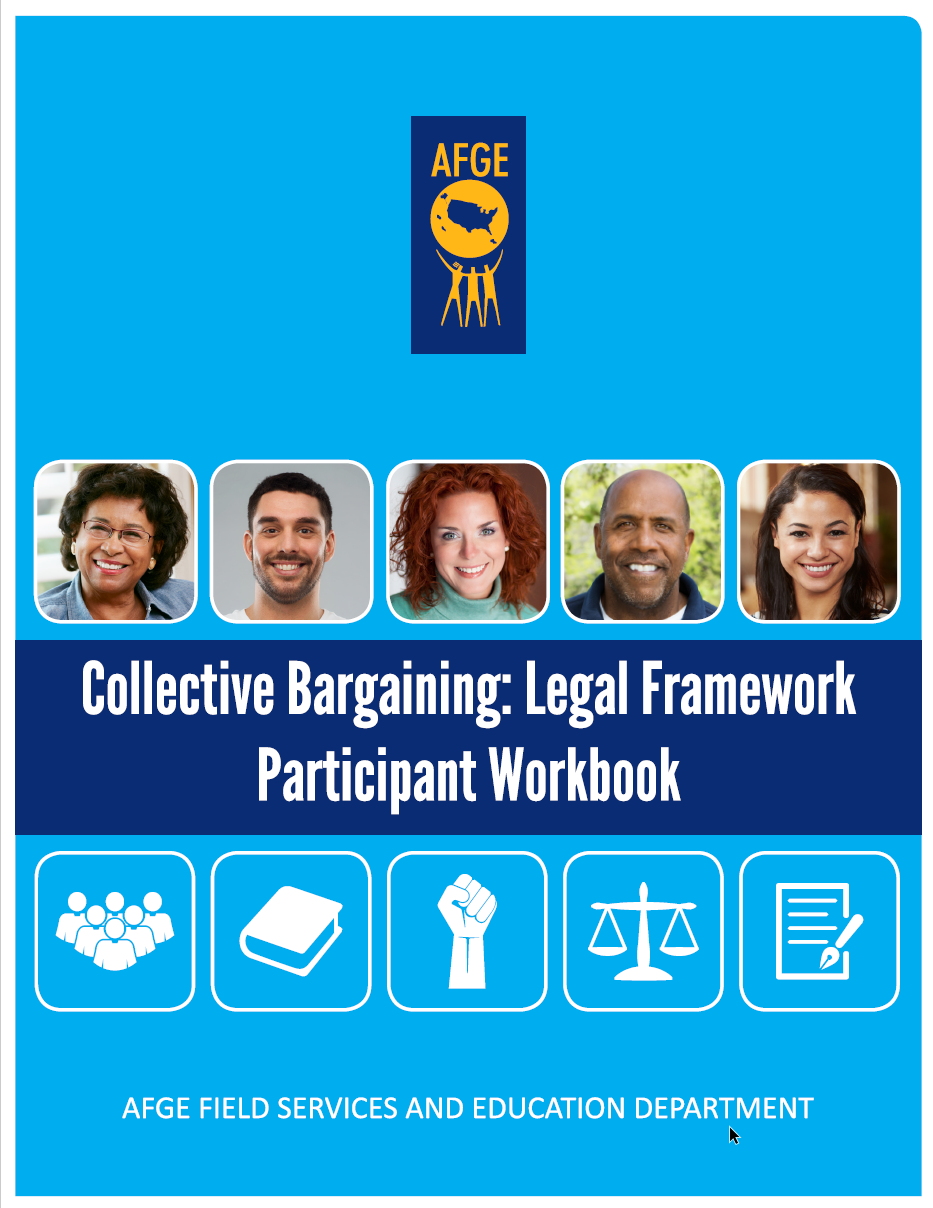 The Statute
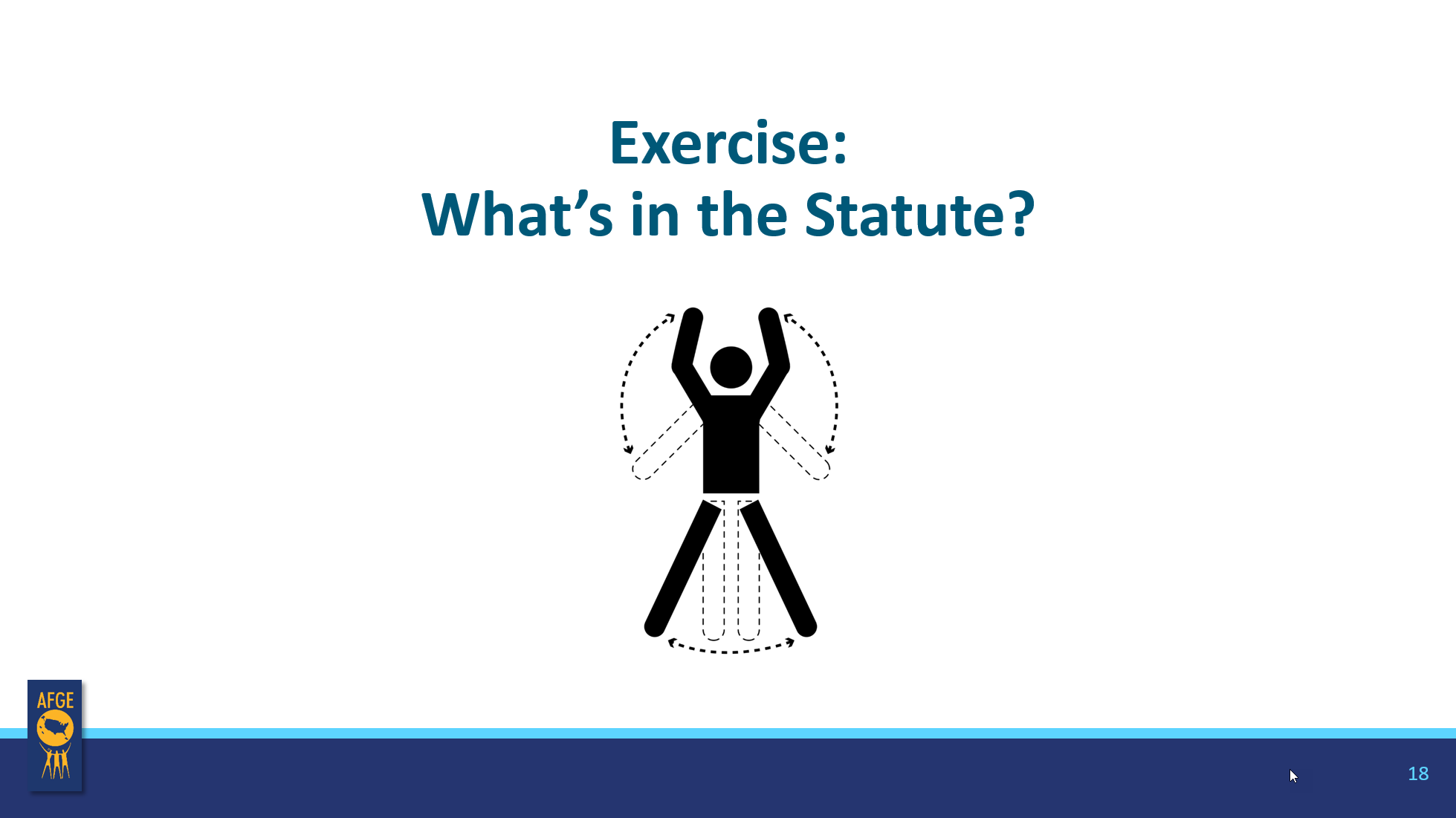 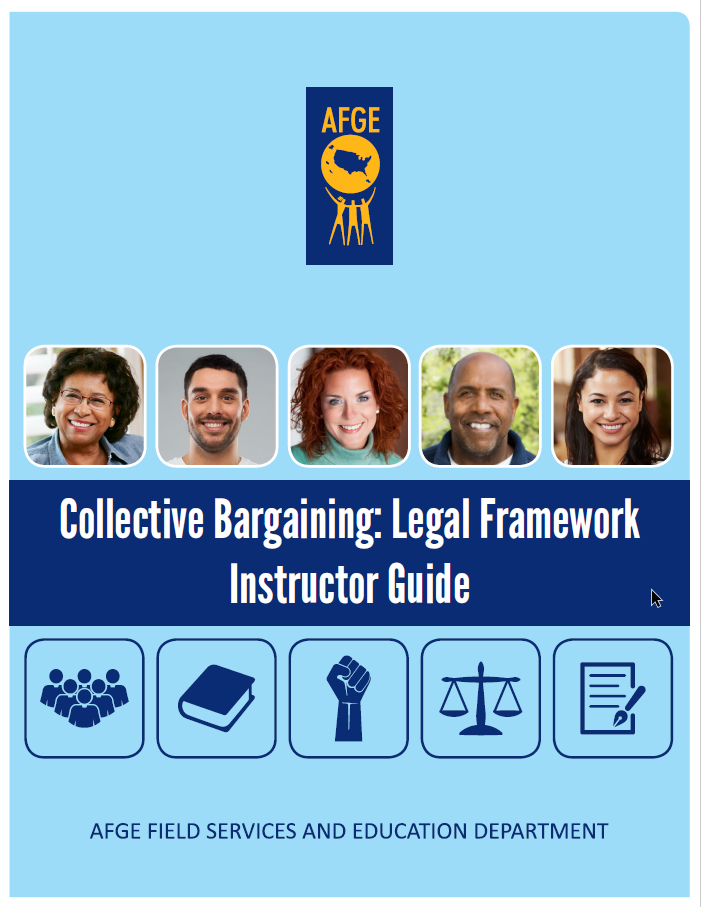 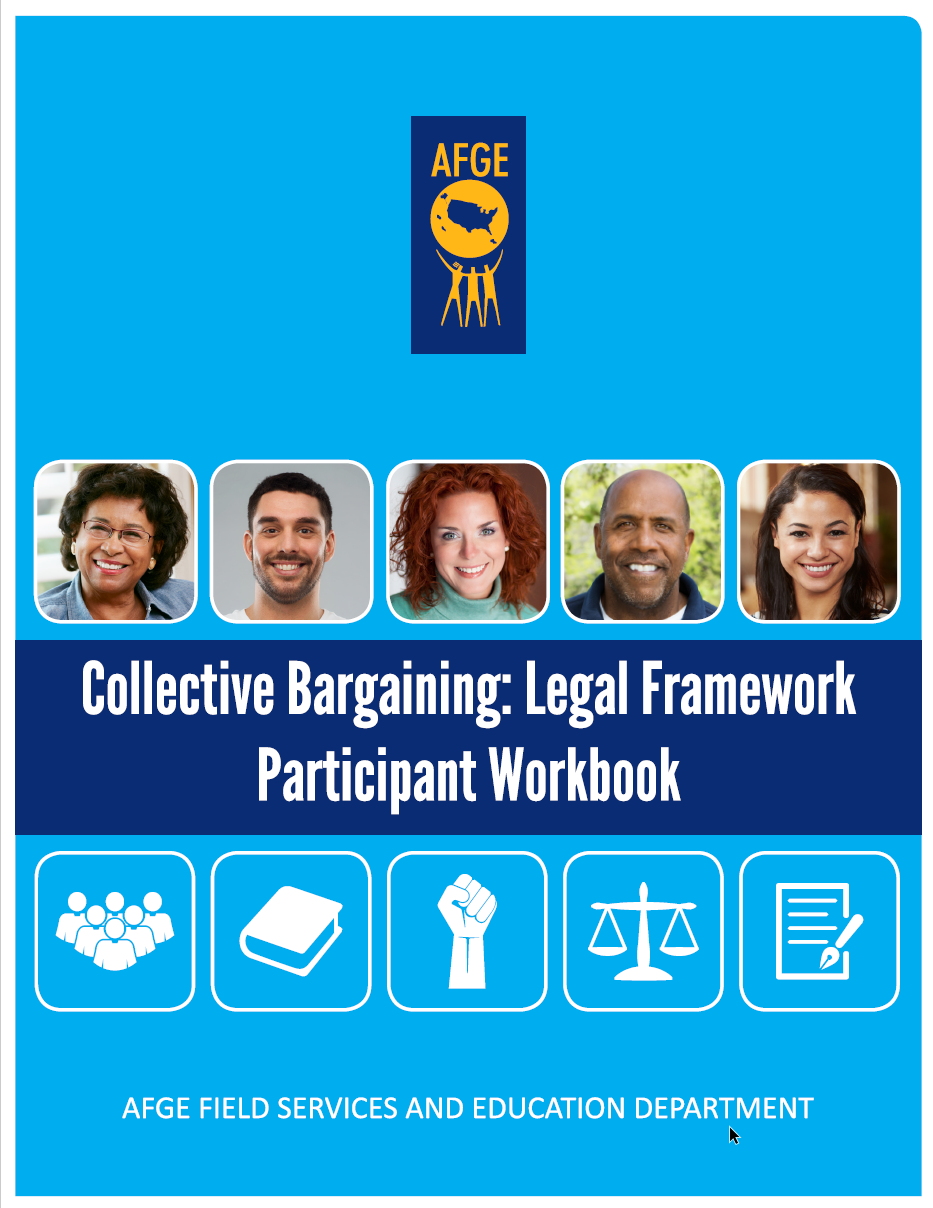 Federal Bargaining Process
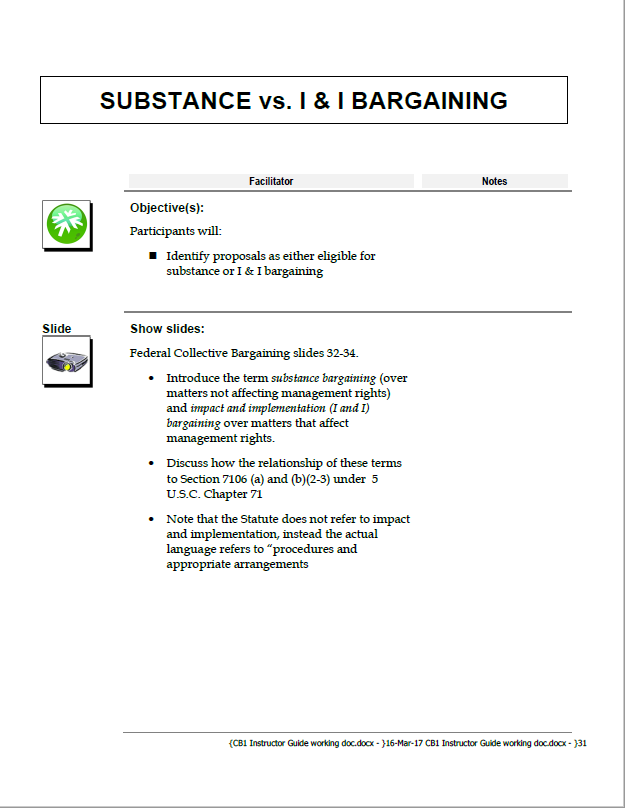 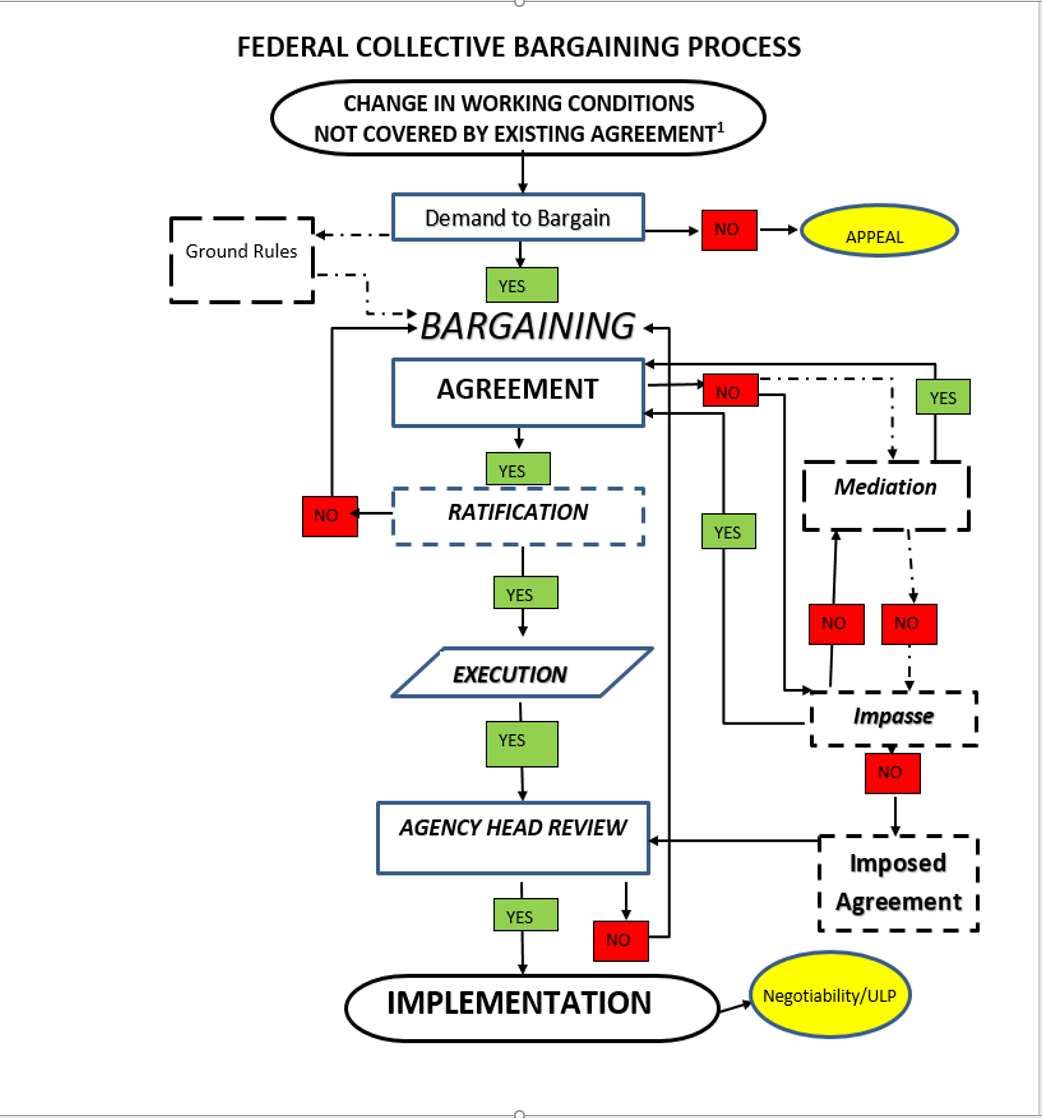 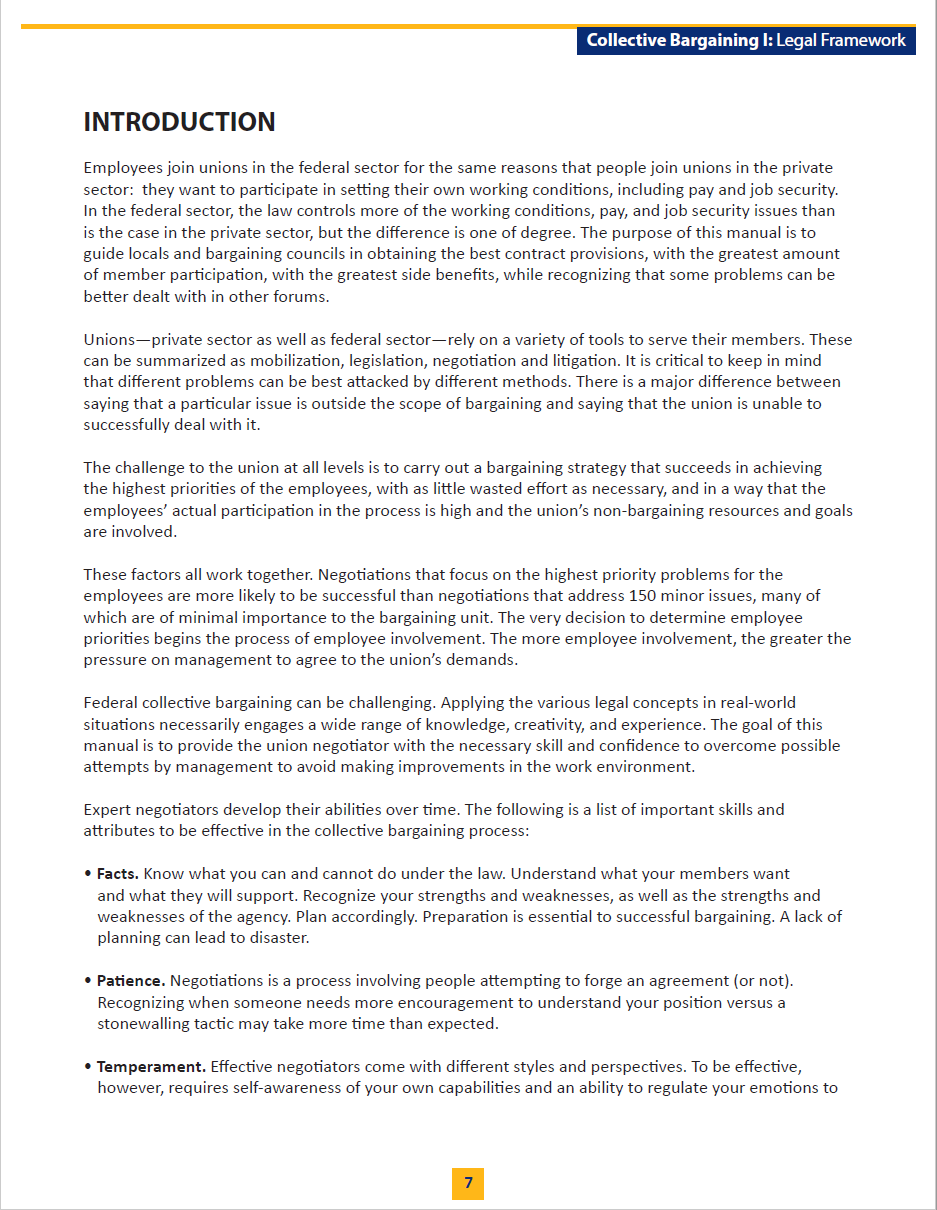 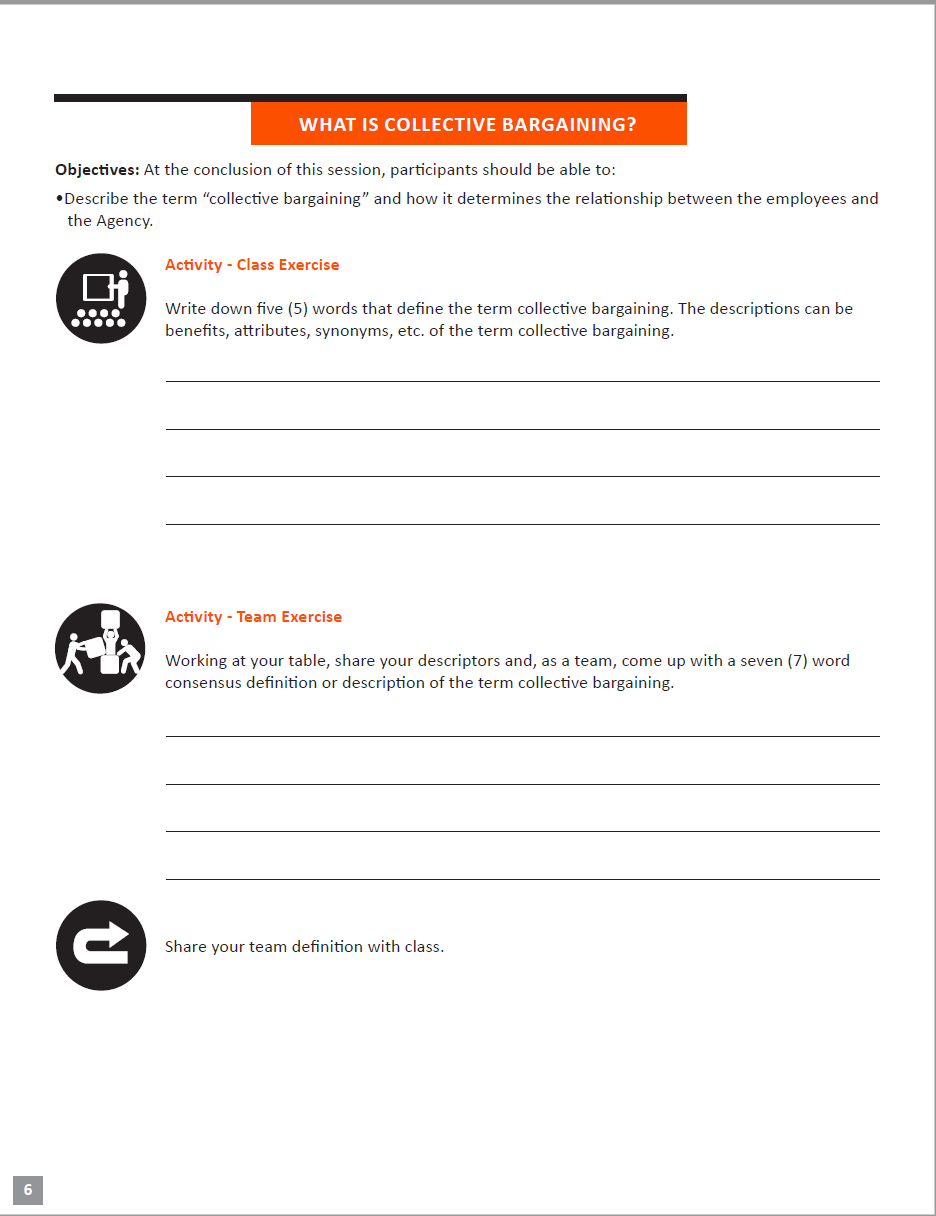 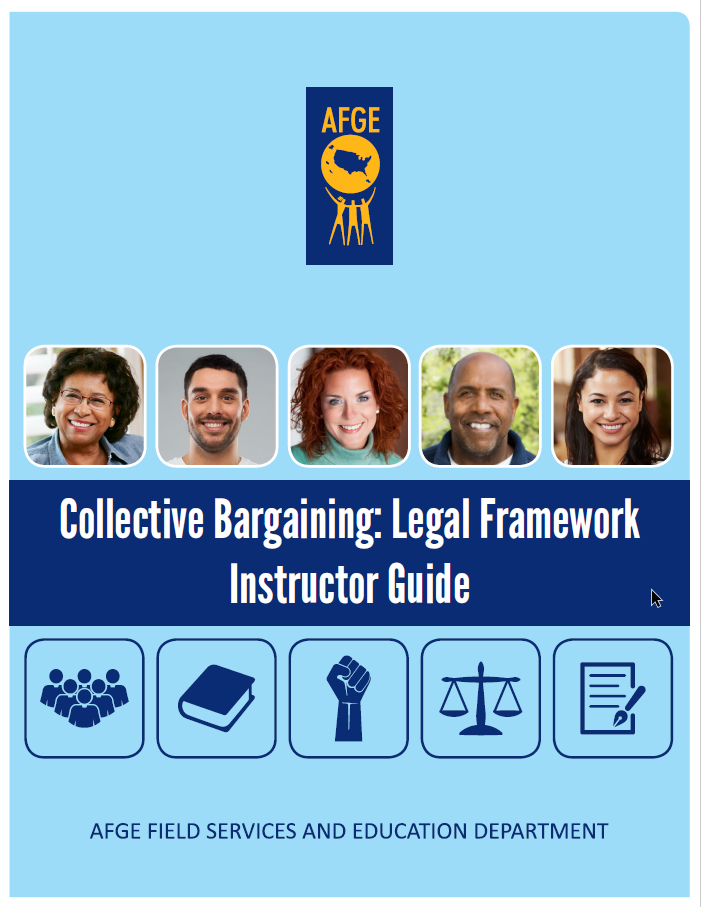 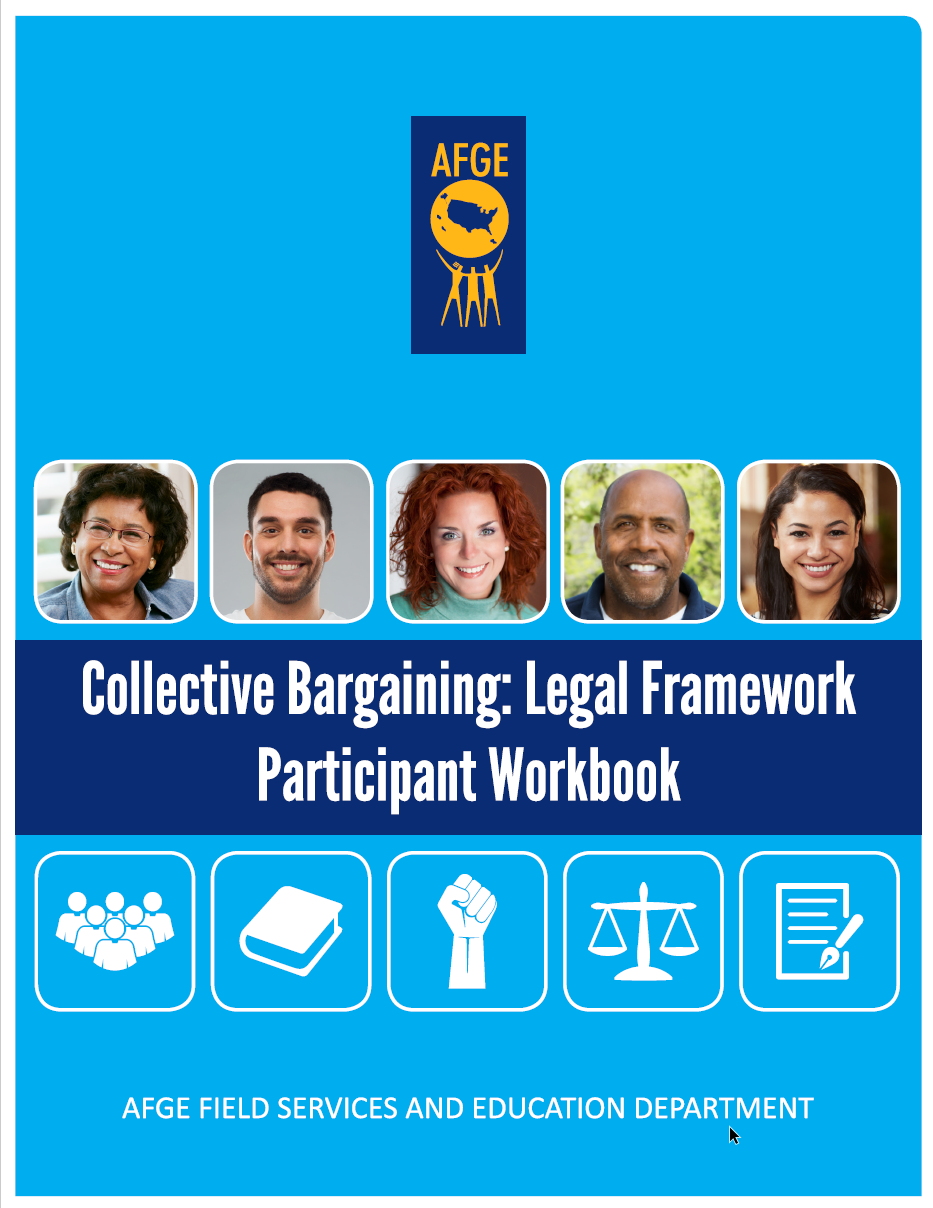 Bargaining Begins: PT 1
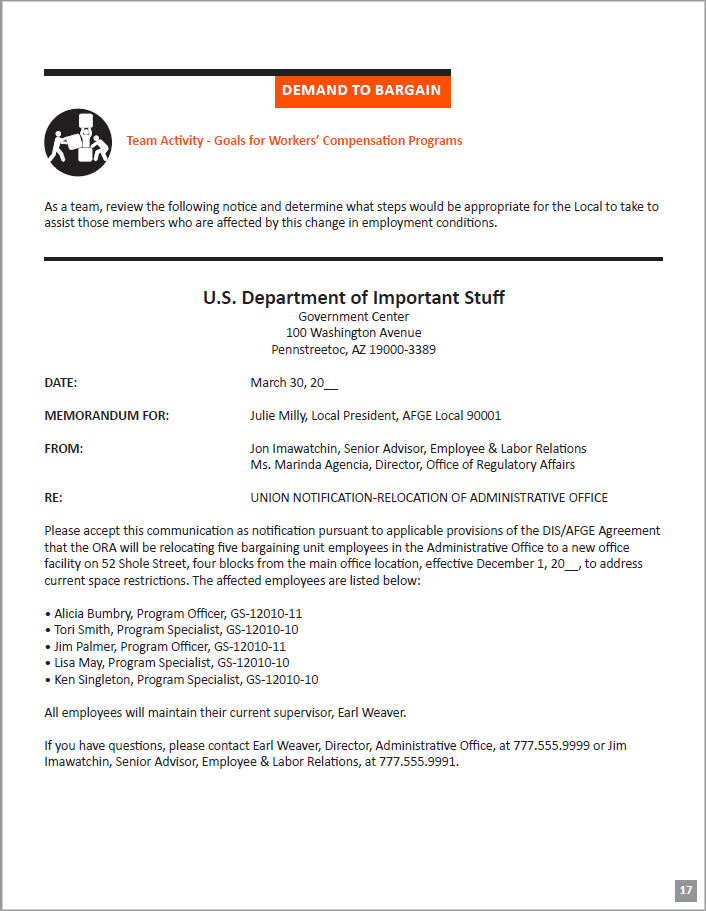 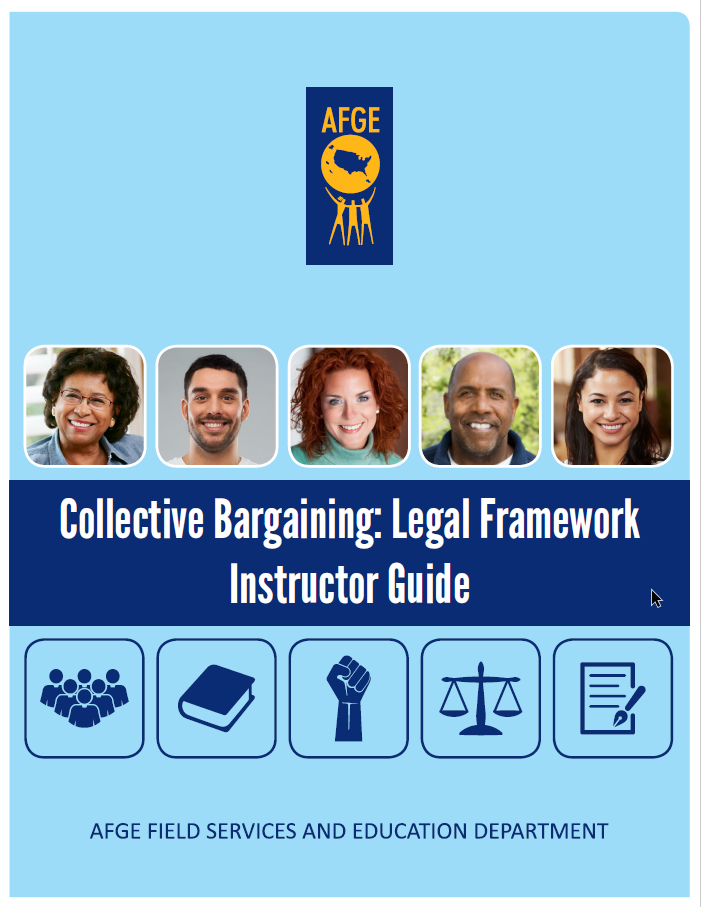 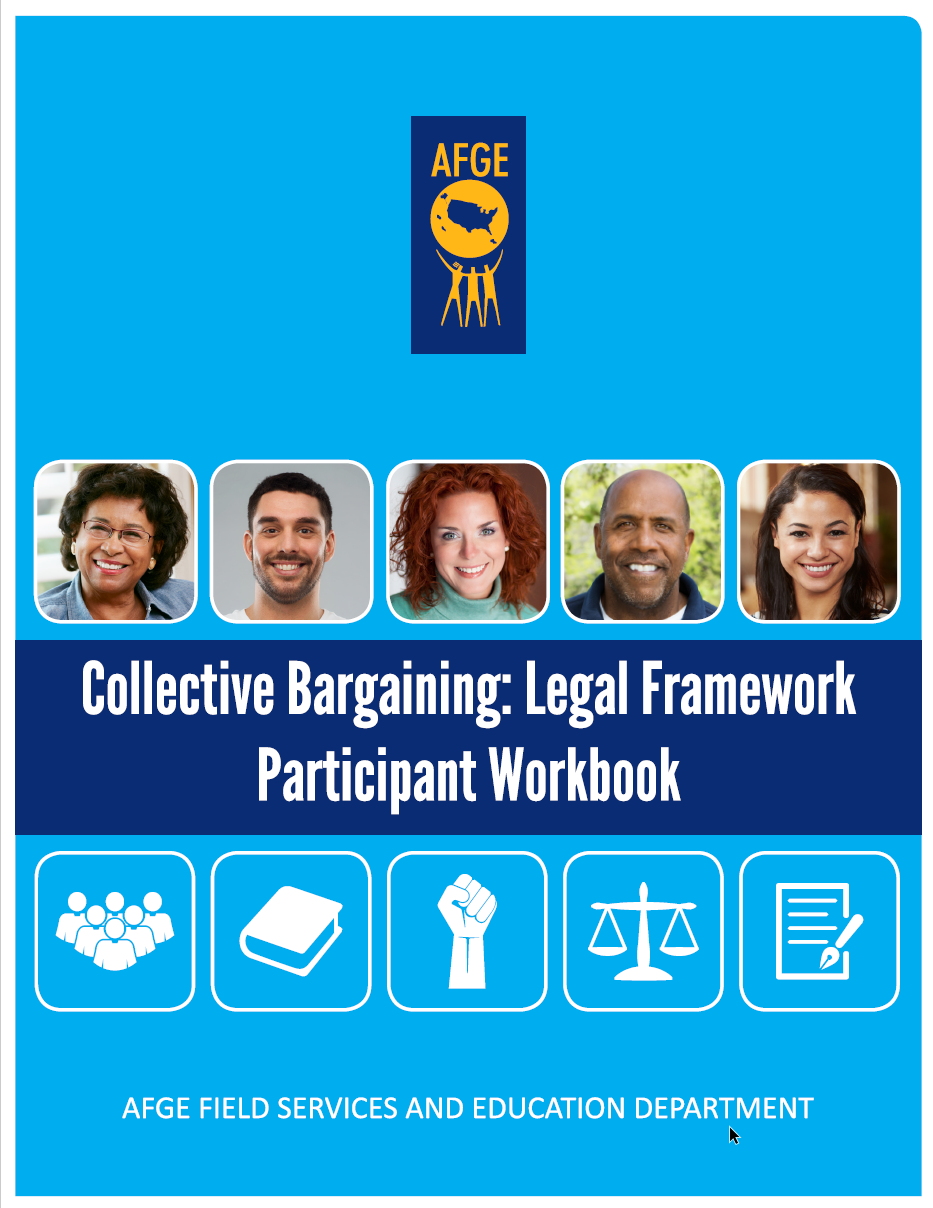 Analytical Frameworks
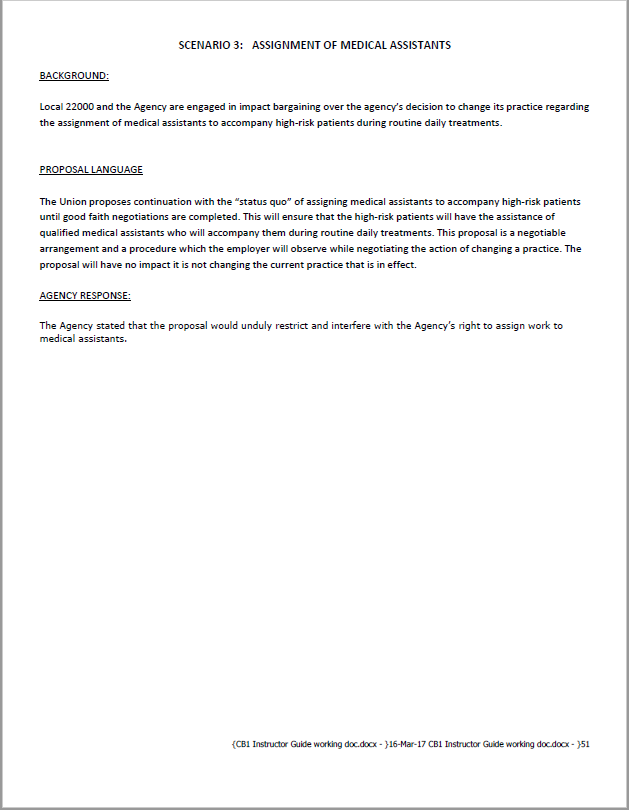 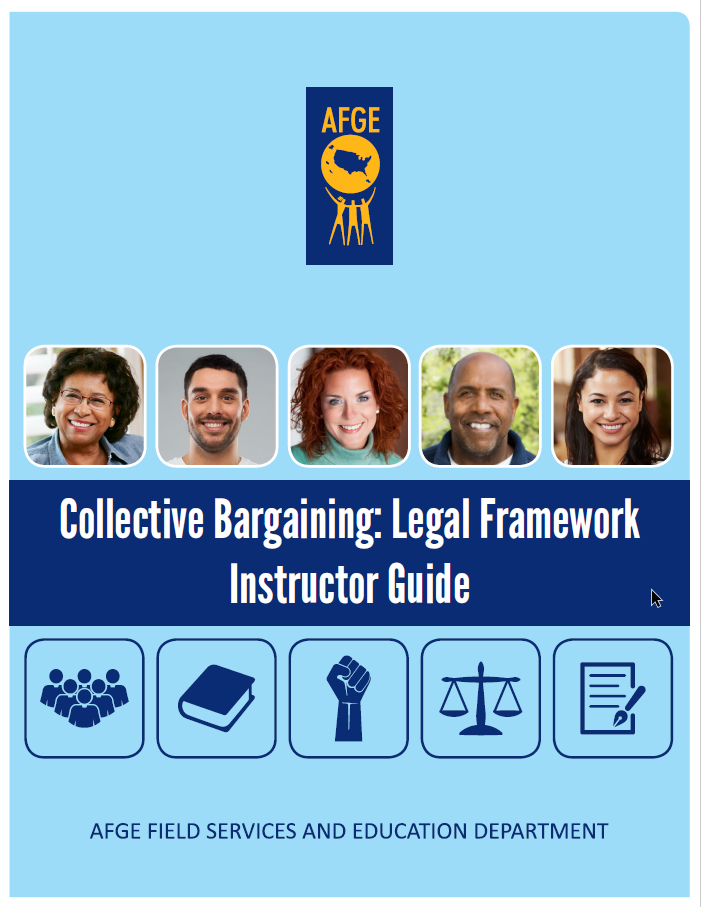 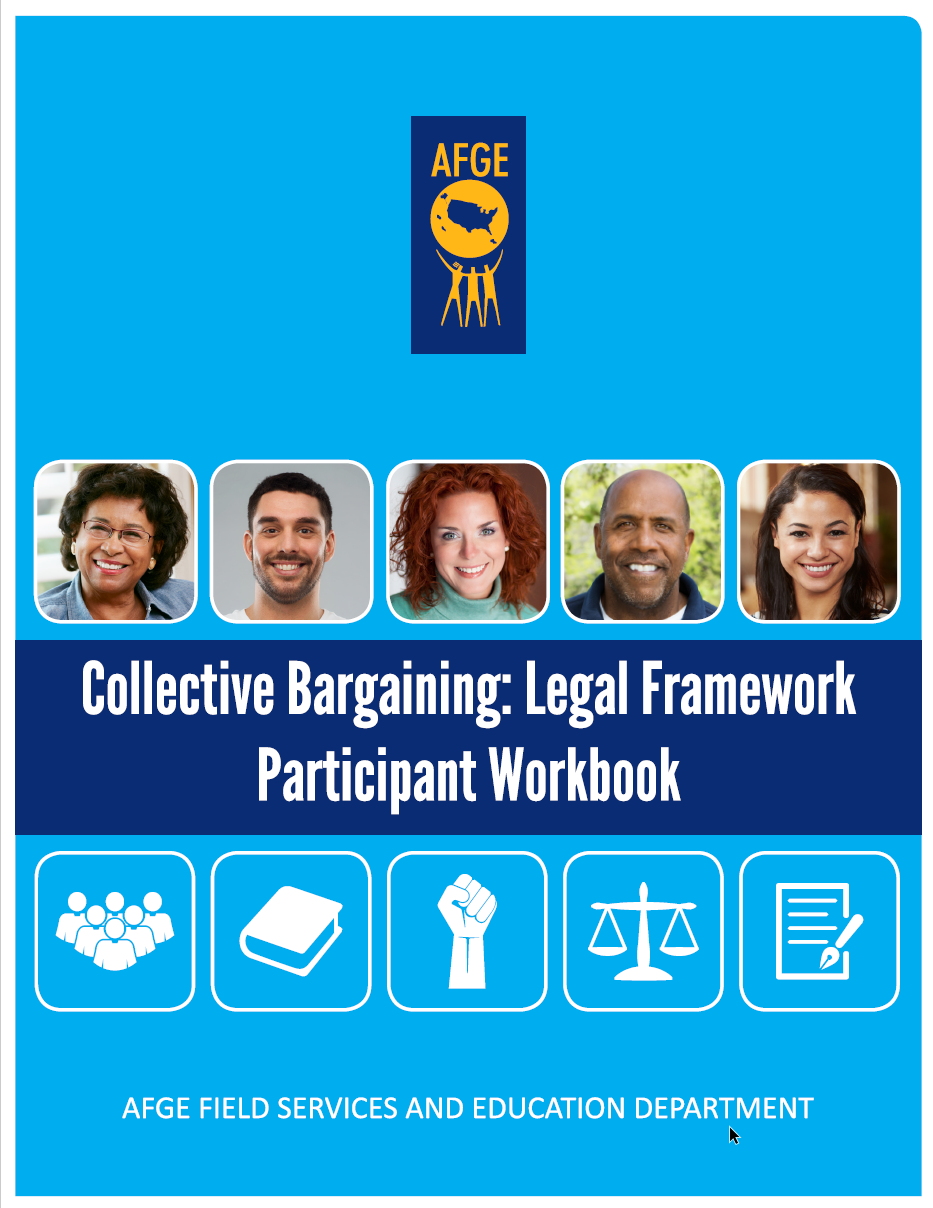 Bargaining!
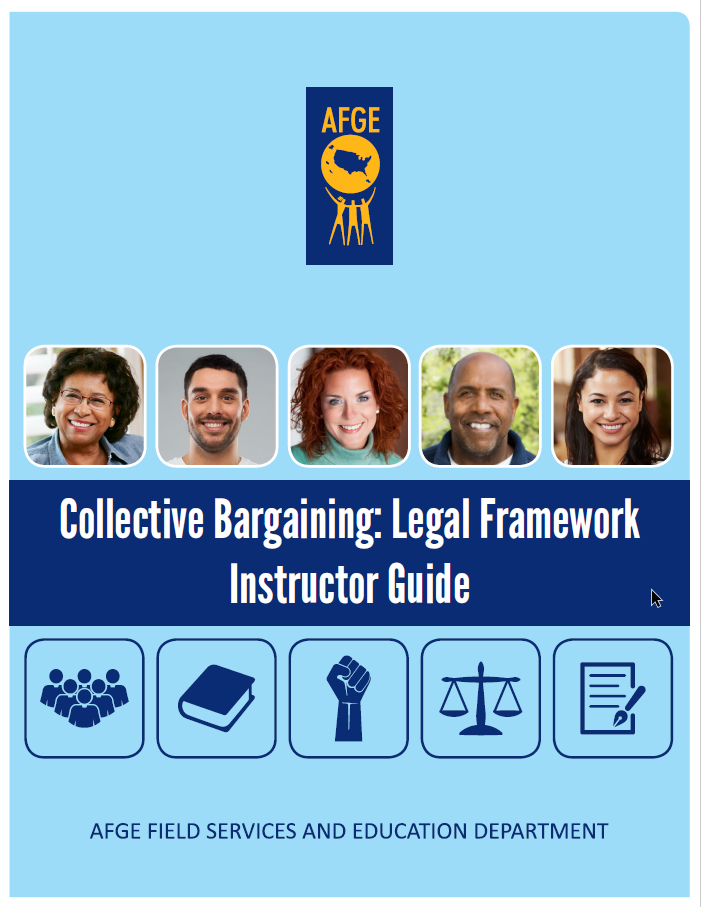 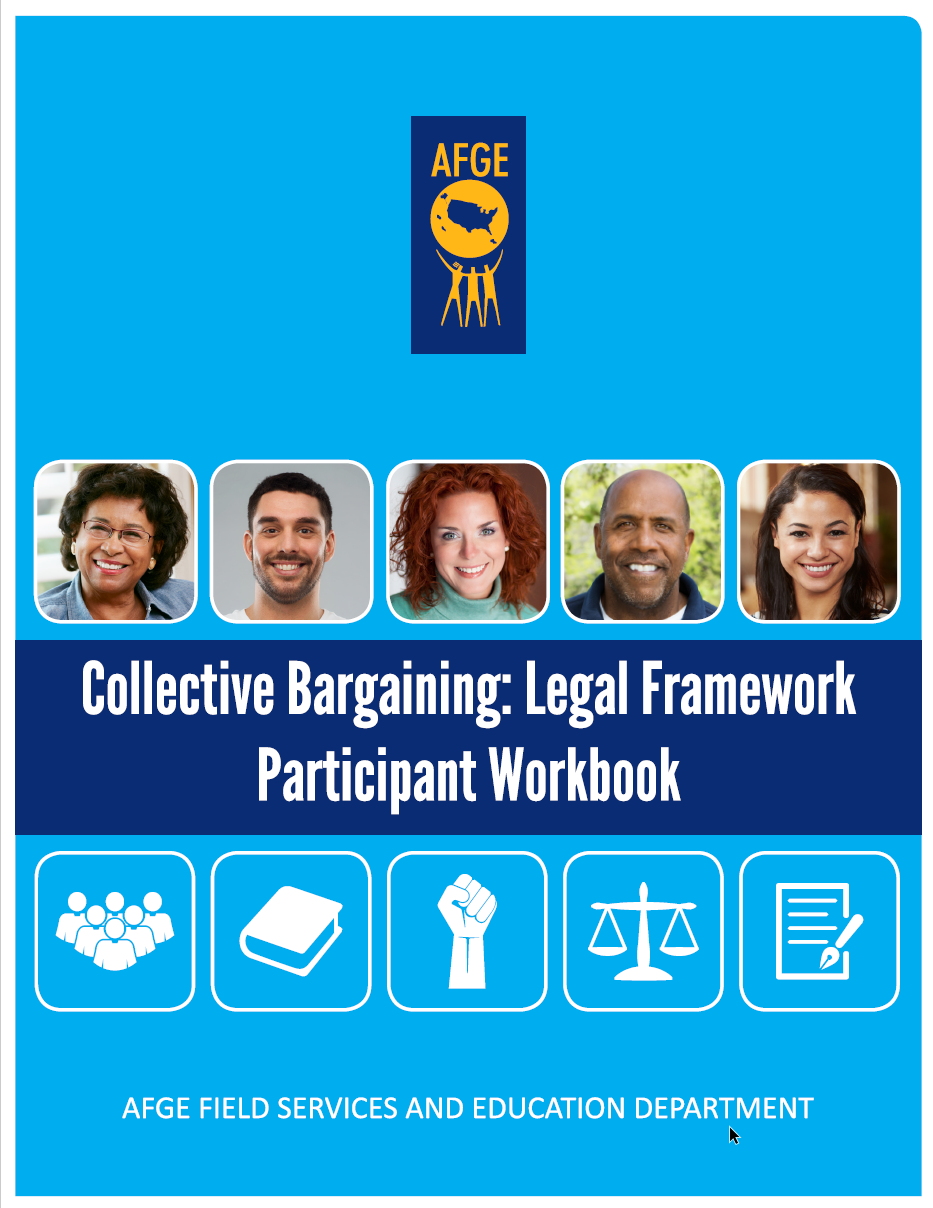 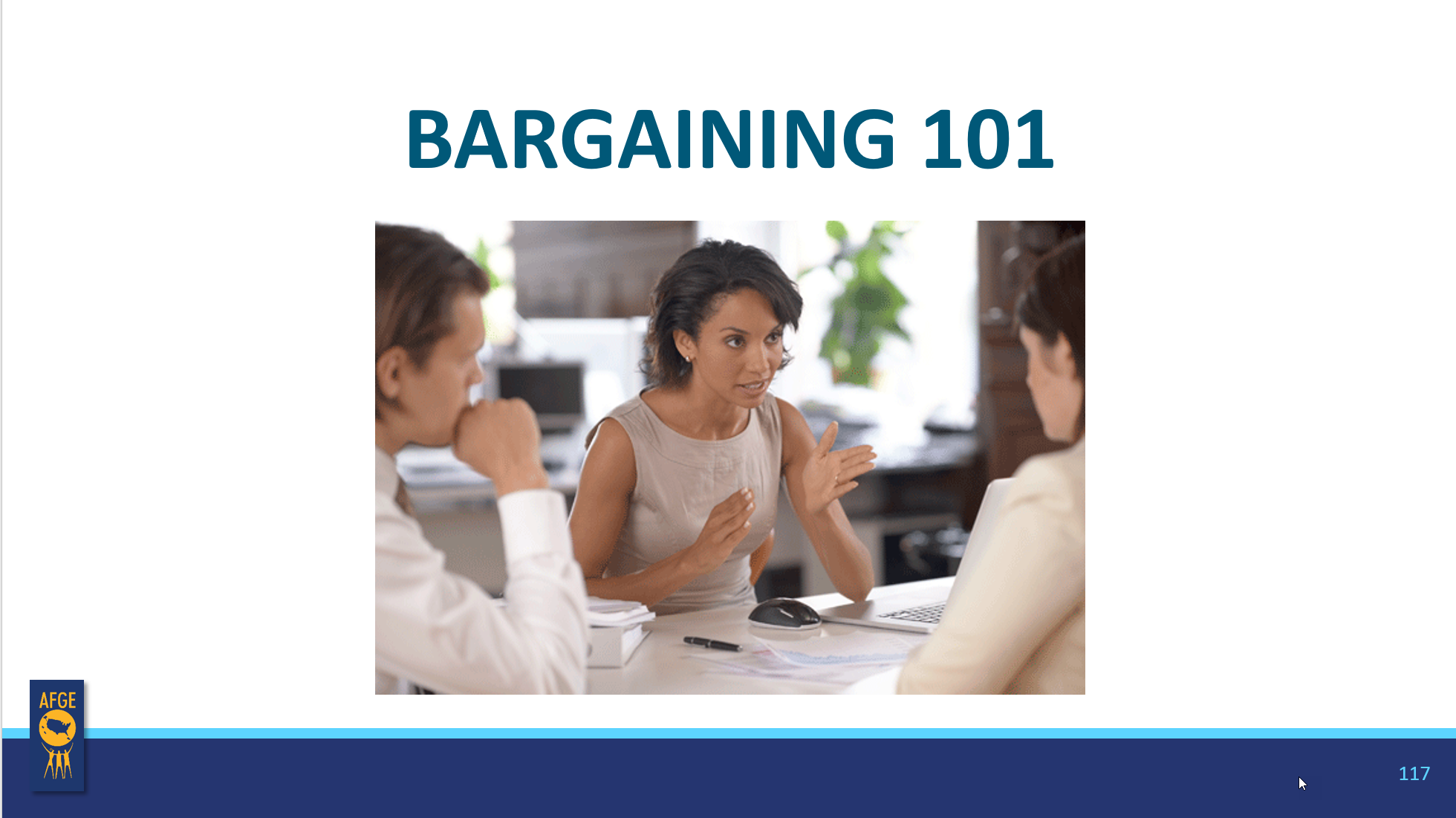